7.5-minute video on what is the grid 9/19/2022 Scientific American
https://youtu.be/X2eYdAR0ka4
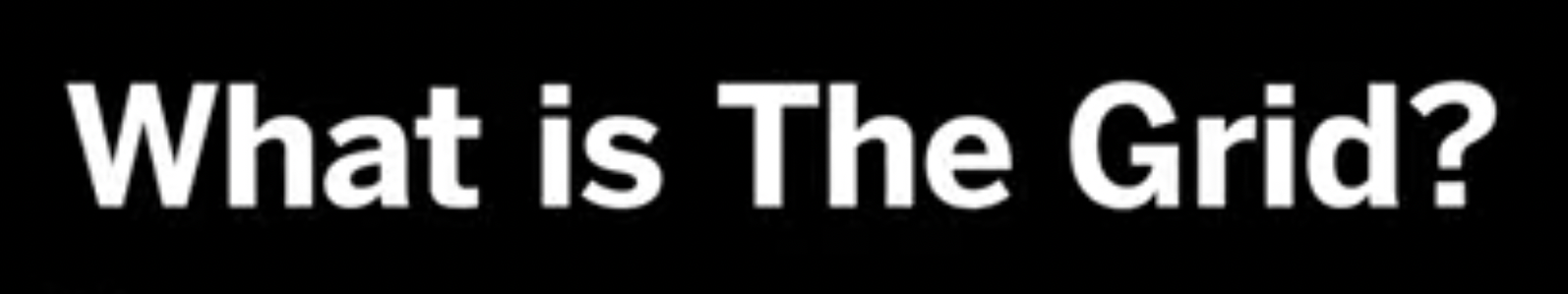 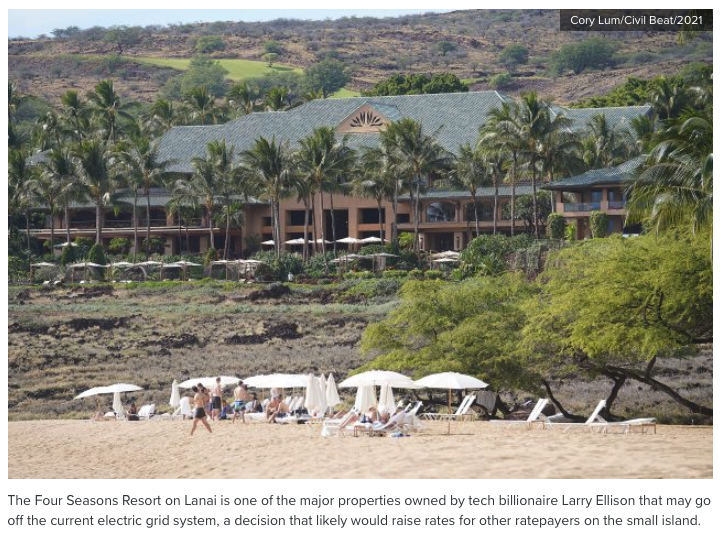 10/2/22

https://www.civilbeat.org/2022/10/larry-ellison-wants-off-lanais-electric-grid-that-could-be-a-problem-for-everyone-else/
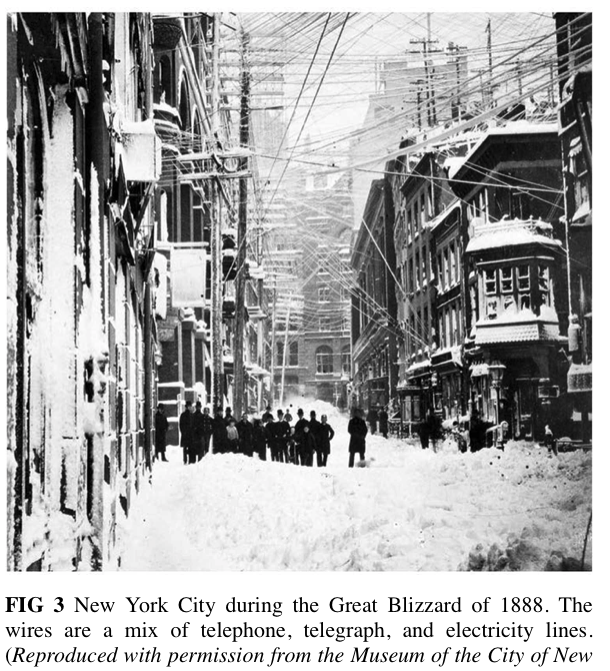 DC grid with different lines for different voltages

Maximum 1 mile
AC buried lines transmitted from northern Canada
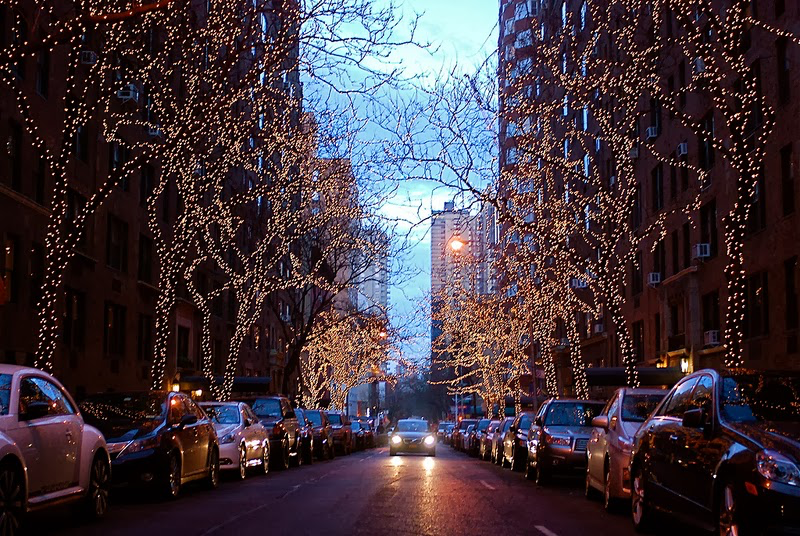 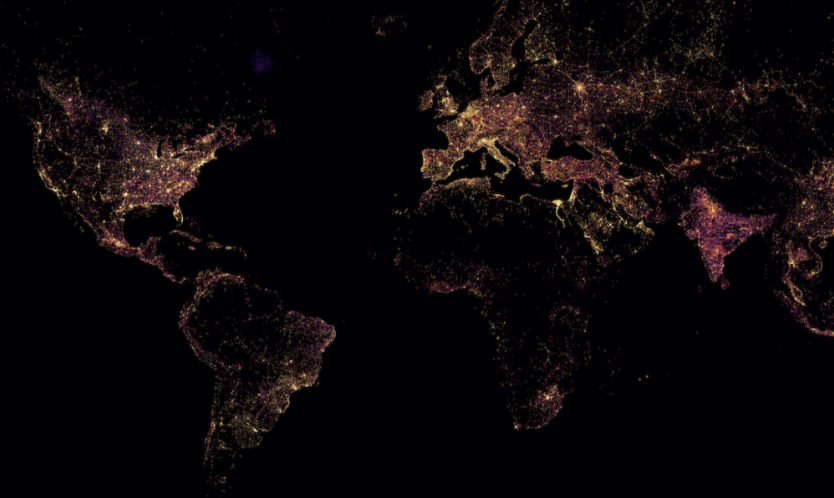 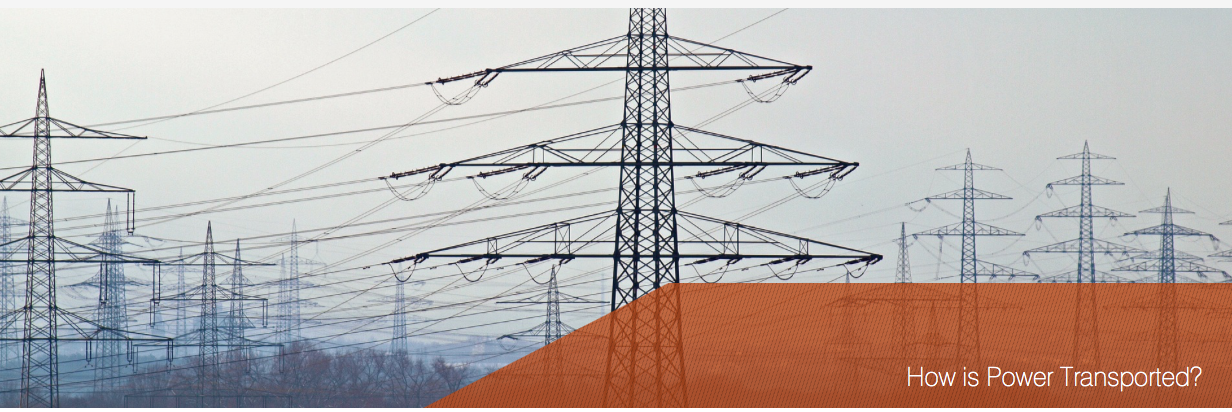 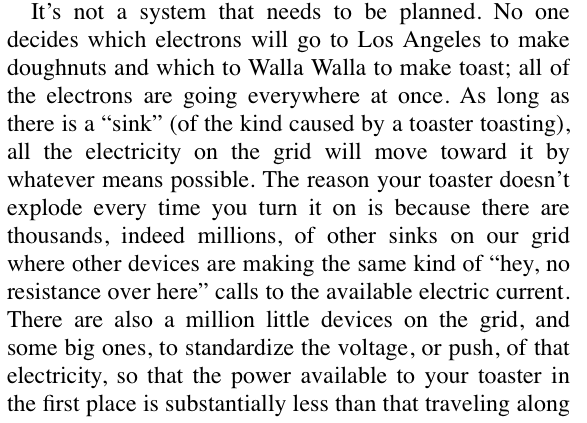 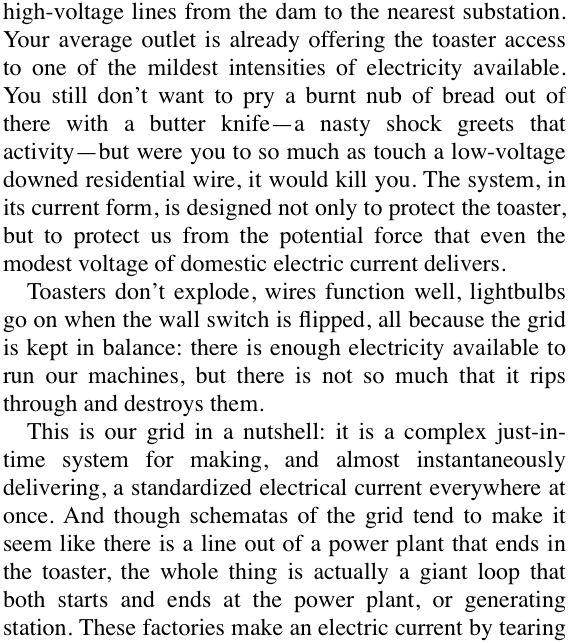 The Grid
-Currently almost no storage (JIT system)
-Delivery in much less than 0.1 s from production
-Not much control; source and sinks and resistance govern
	(distance doesn’t matter much)
-Loss in transmission is only about 7%
- 1/5 of US power plants were build in the 1950’s
-All will need to be replaced in 30 years (2050)
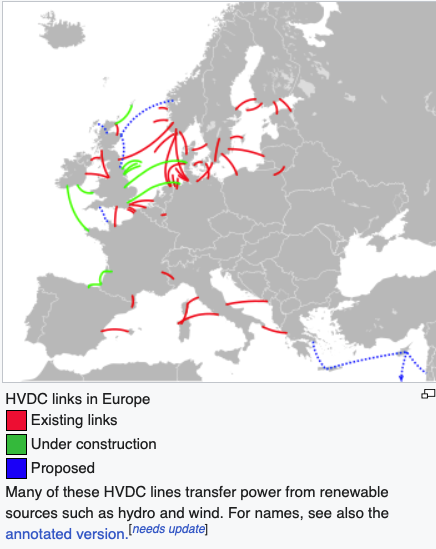 High Voltage DC North Dakota (Wind harvest)
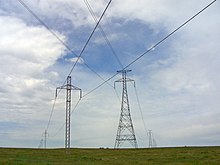 3-Phase AC in Utah
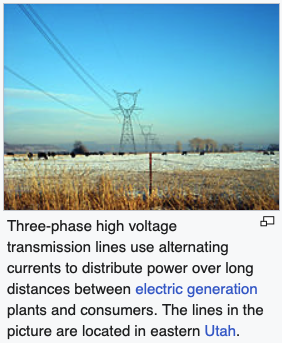 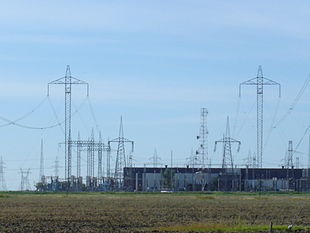 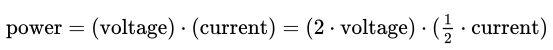 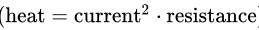 Hydro Quebec High Voltage DC 1,000 kW
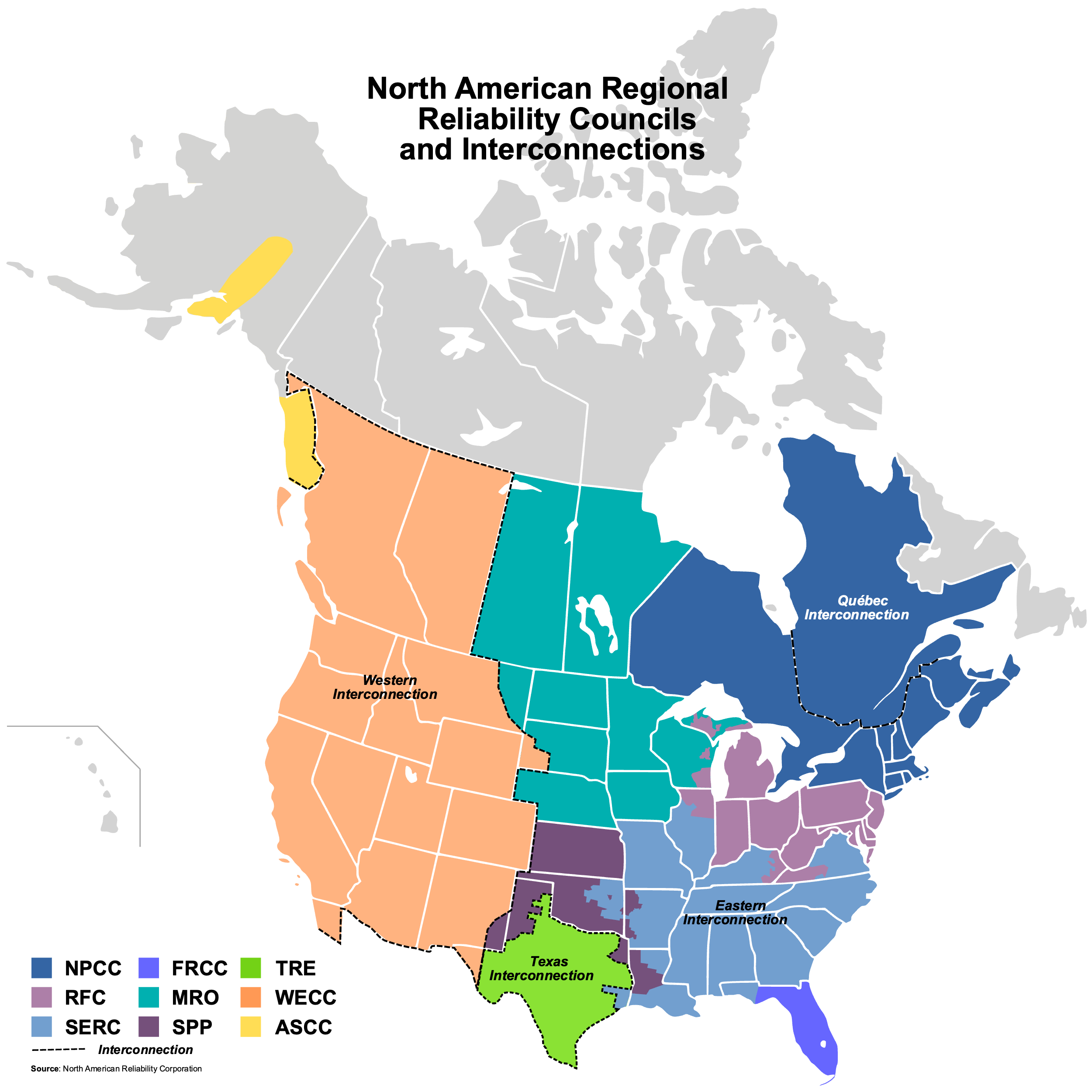 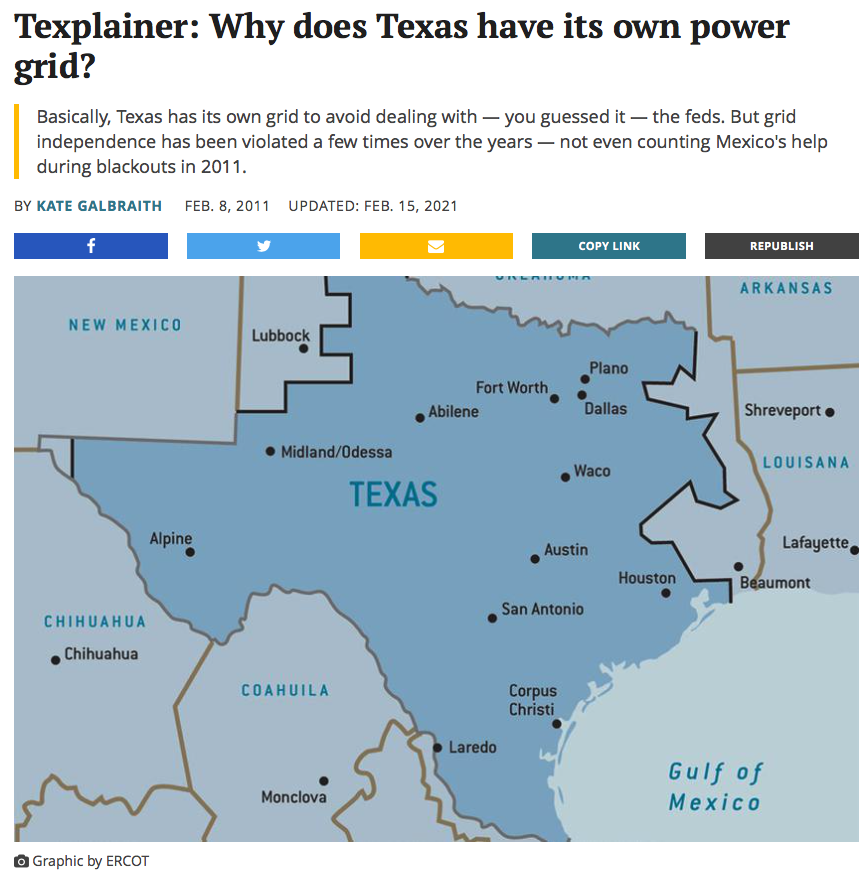 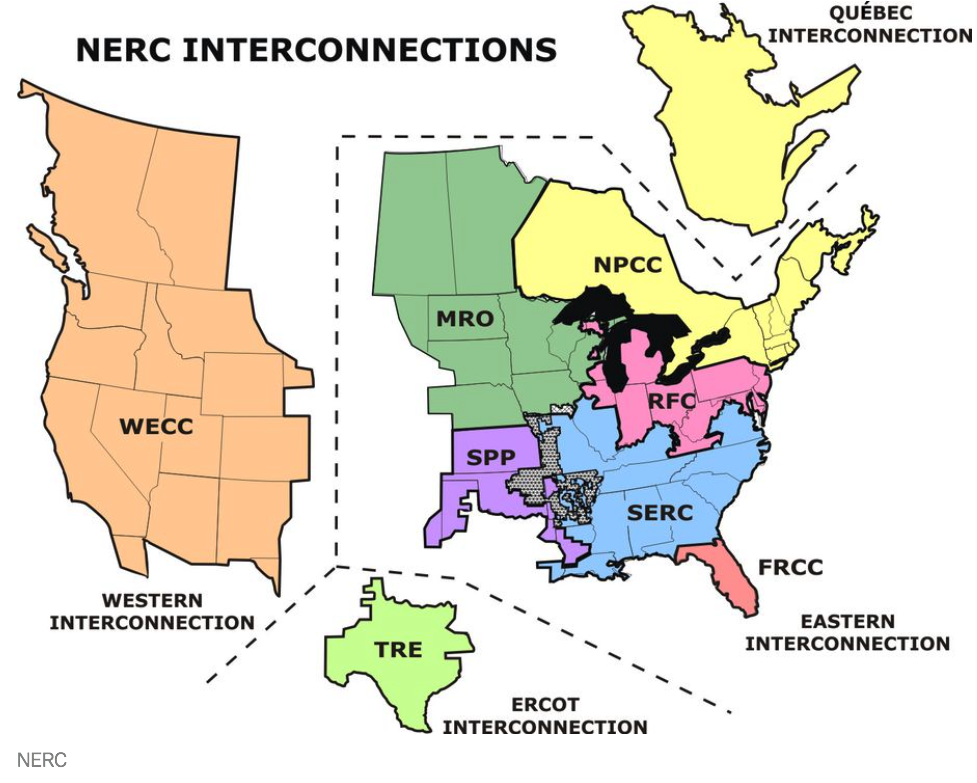 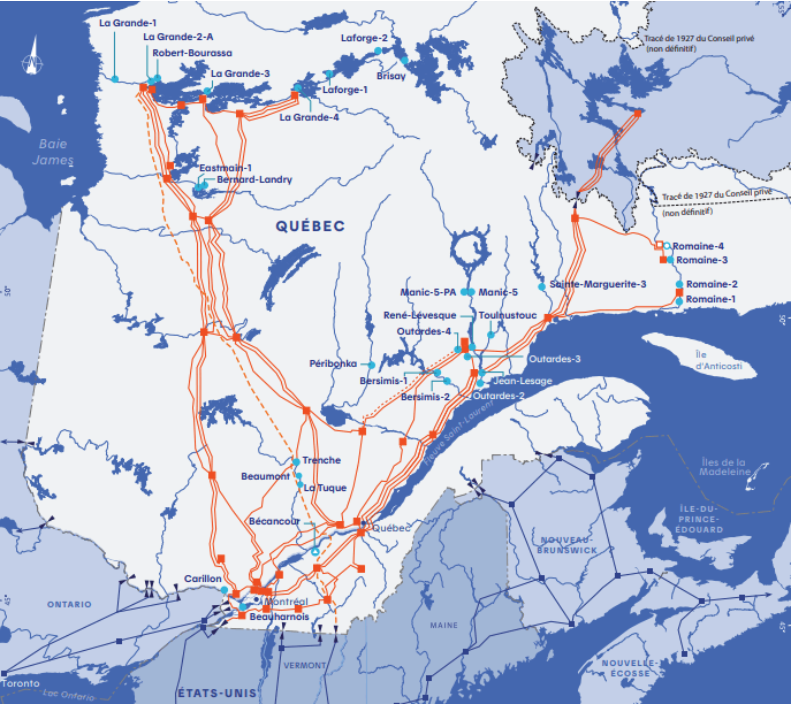 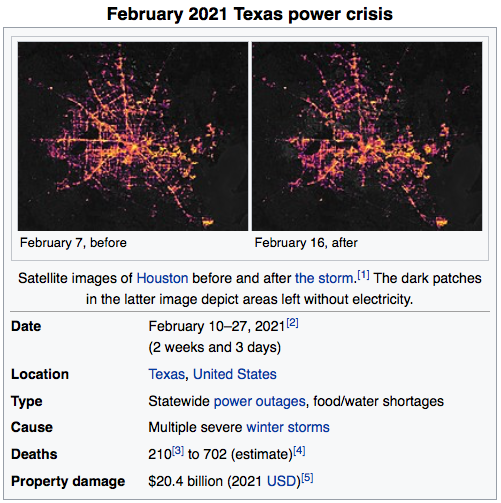 https://www.nbcdfw.com/investigations/nbc-5-investigates-how-communication-failures-left-texas-unprepared-and-powerless-in-february/2588164/?_osource=db_npd_nbc_kxas_eml_shr
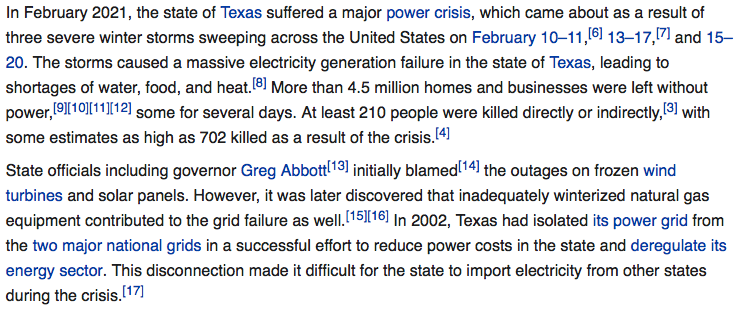 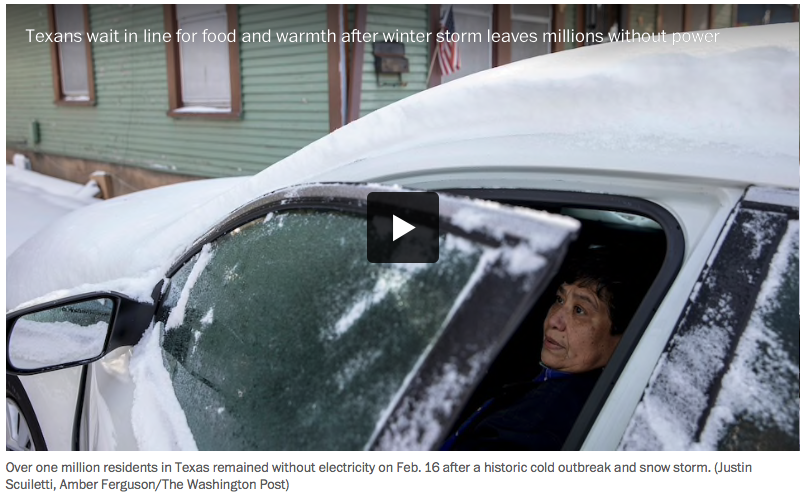 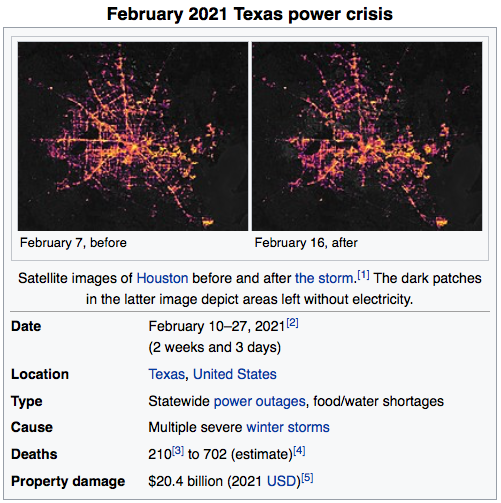 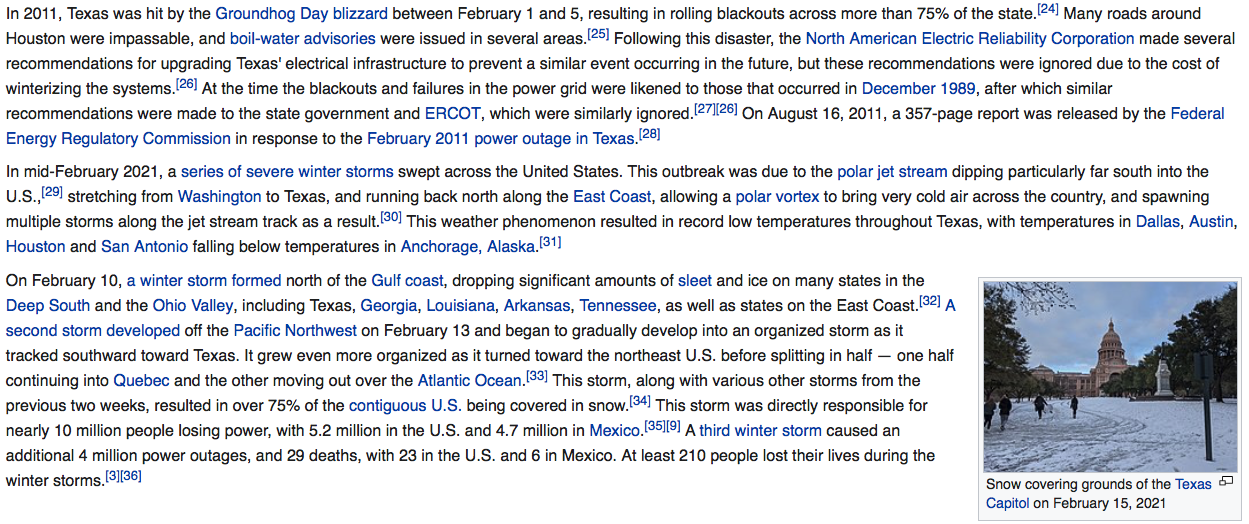 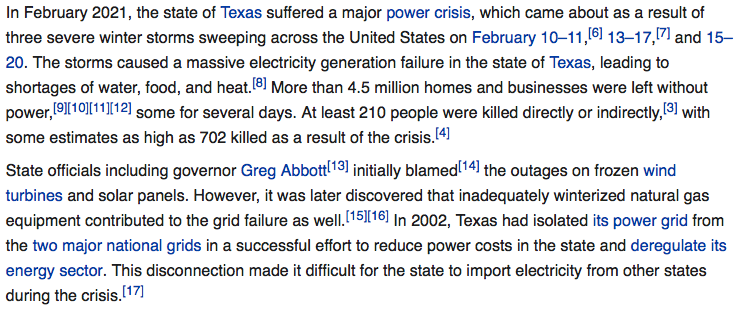 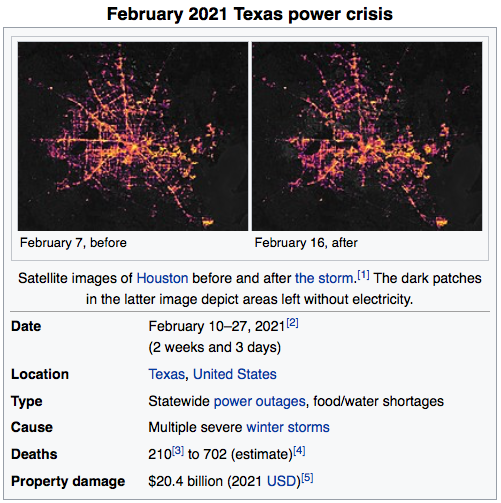 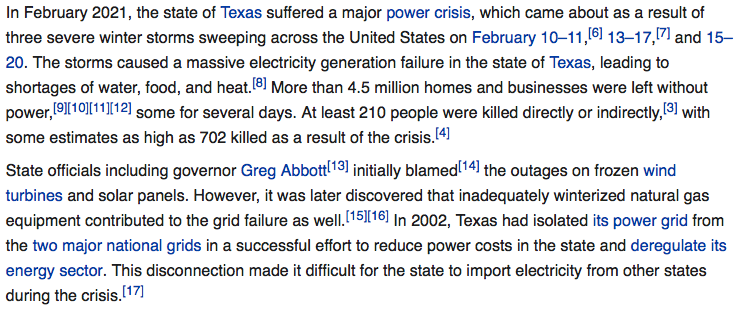 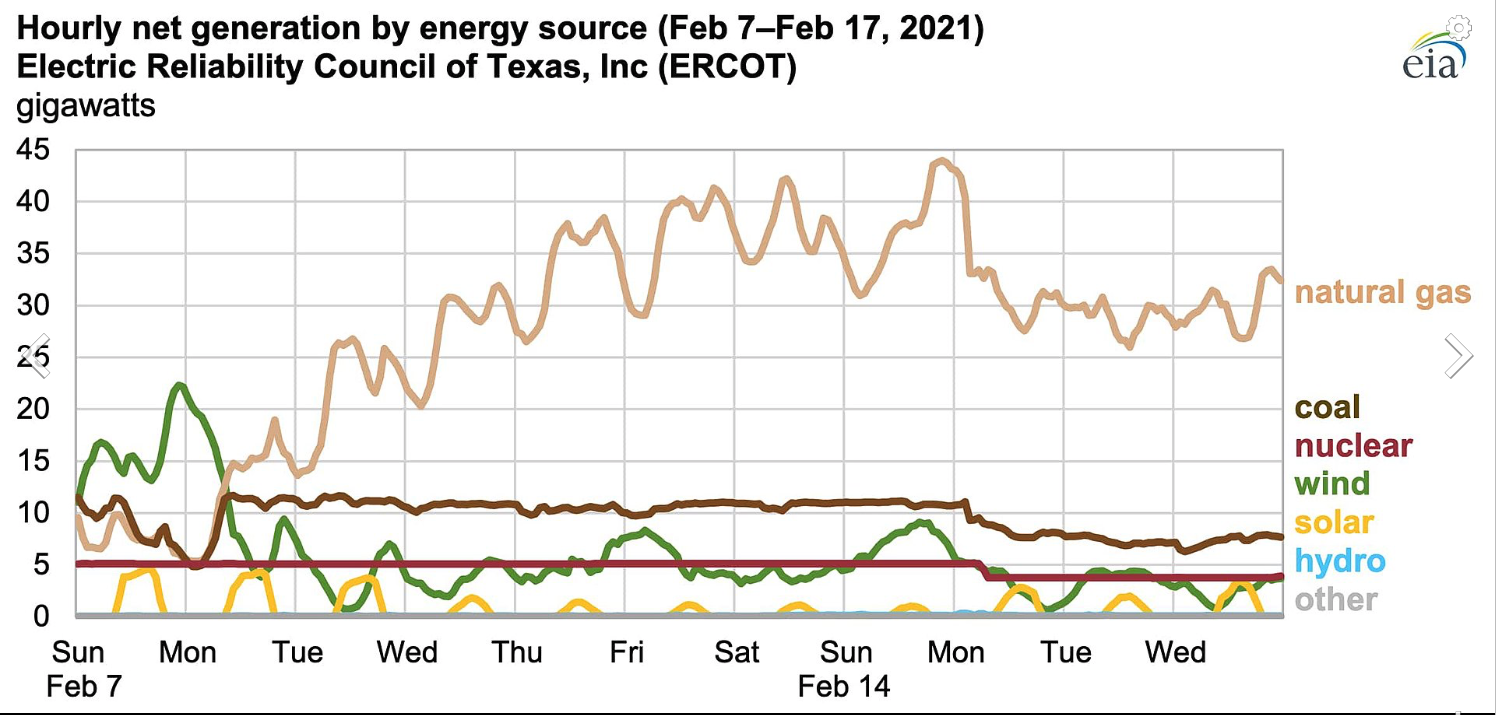 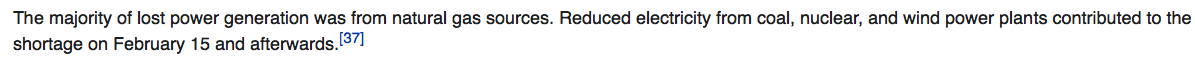 Problems with the grid and climate chaos exacerbate each other
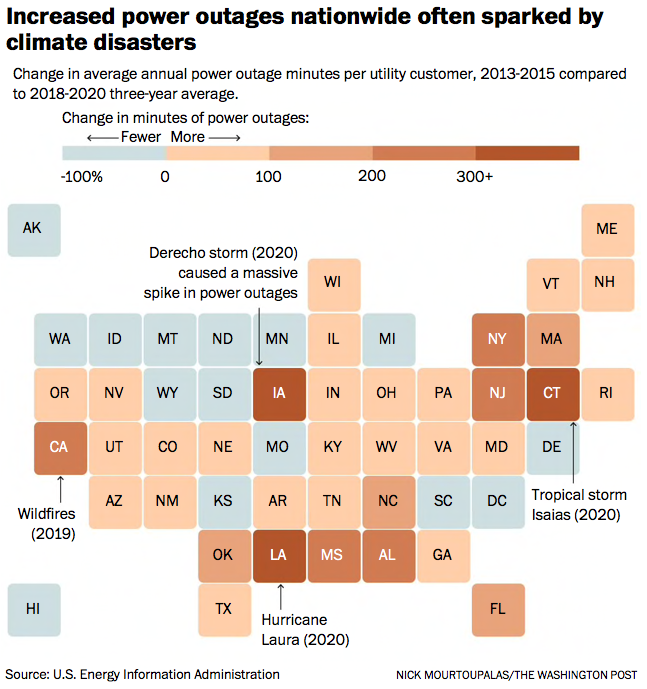 From Washington Post Article 10/24/2021
Problems with the grid and climate chaos exacerbate each other
From Washington Post Article 10/24/2021
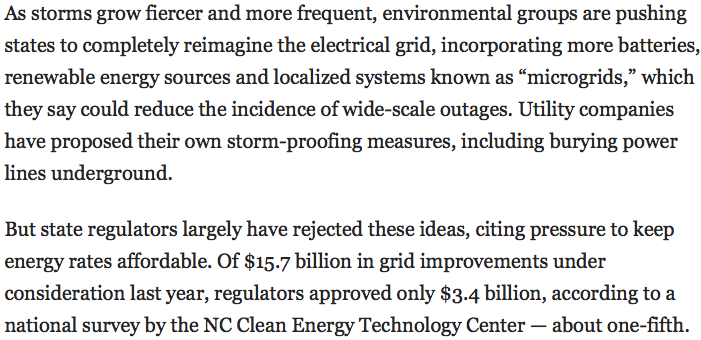 More batteries
Renewable sources
Microgrids

Bury power lines
Nobody wants to pay for it
Problems with the grid and climate chaos exacerbate each other
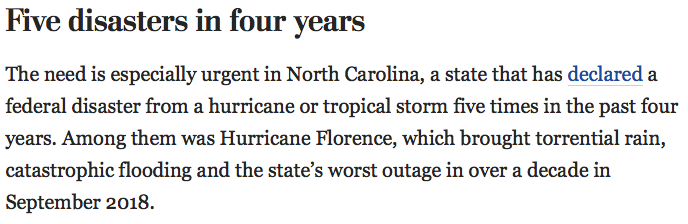 From Washington Post Article 10/24/2021
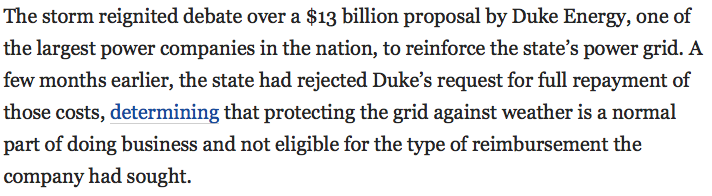 Nobody wants to pay for it
Problems with the grid and climate chaos exacerbate each other
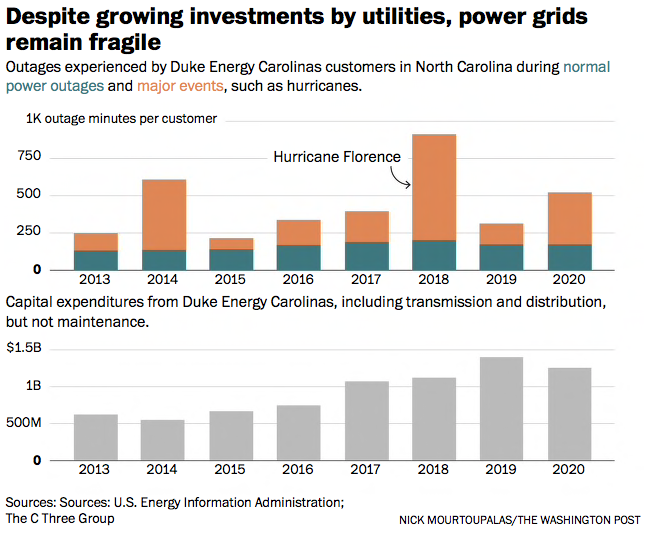 From Washington Post Article 10/24/2021
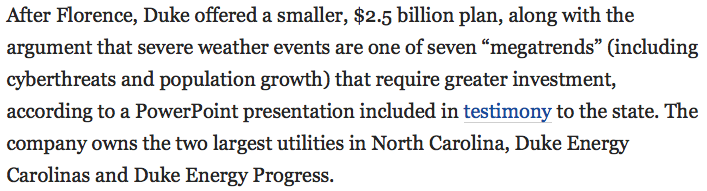 Problems with the grid and climate chaos exacerbate each other
From Washington Post Article 10/24/2021
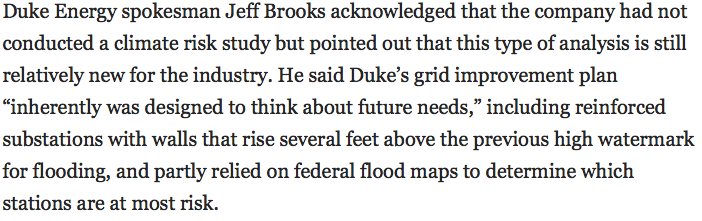 Problems with the grid and climate chaos exacerbate each other
From Washington Post Article 10/24/2021
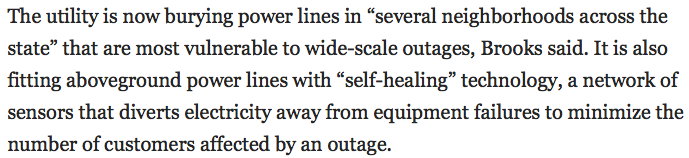 Problems with the grid and climate chaos exacerbate each other
From Washington Post Article 10/24/2021
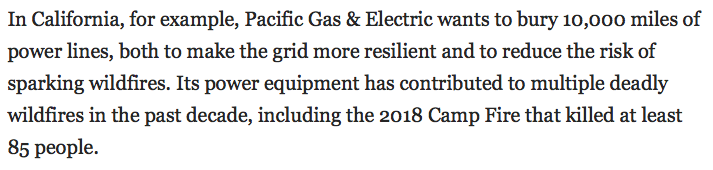 Problems with the grid and climate chaos exacerbate each other
From Washington Post Article 10/24/2021
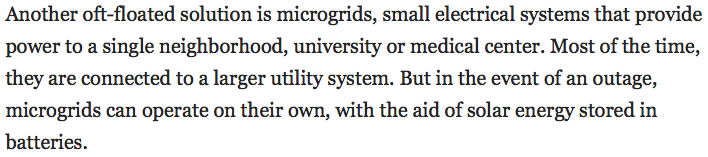 Florida Approved Microgrid Test Project
Maryland Rejected for Baltimore
Problems with the grid and climate chaos exacerbate each other
From Washington Post Article 10/24/2021
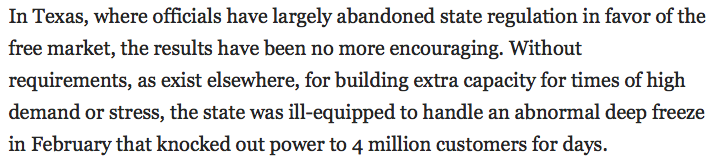 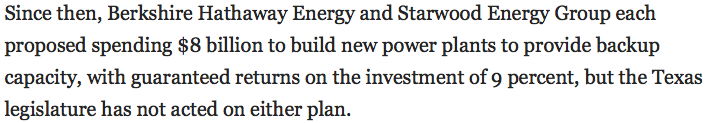 Problems with the grid and climate chaos exacerbate each other
From Washington Post Article 10/24/2021
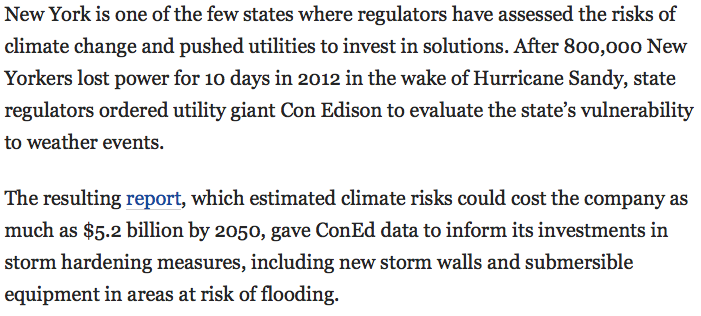 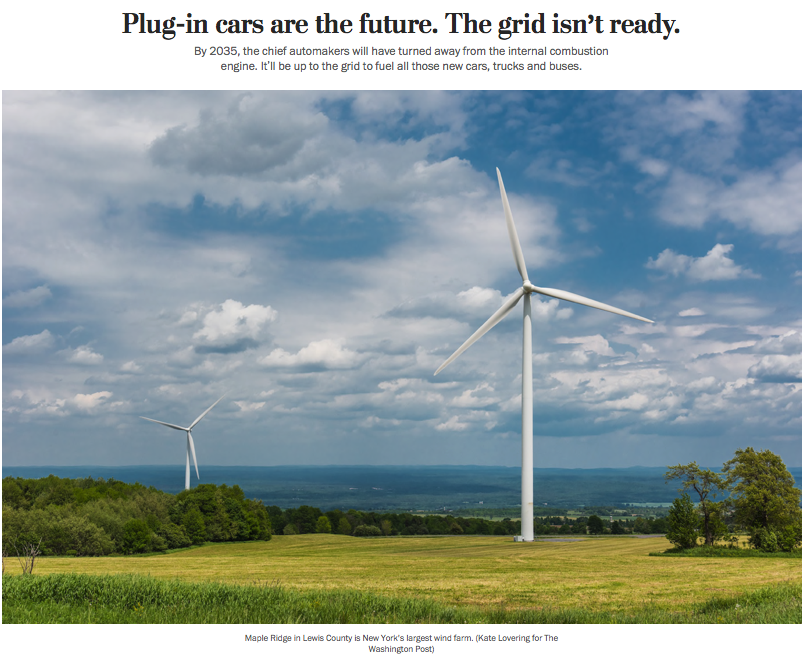 Washington Post October 13, 2021
Washington Post October 13, 2021
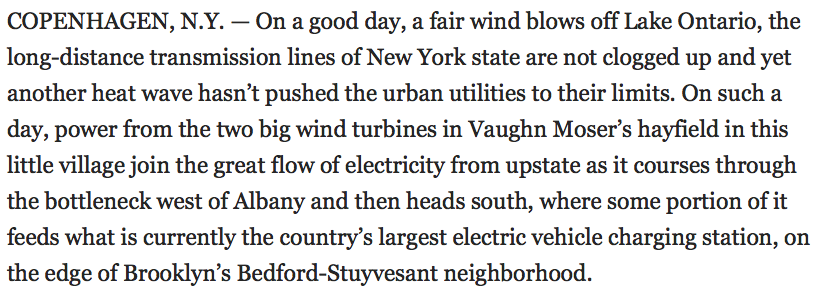 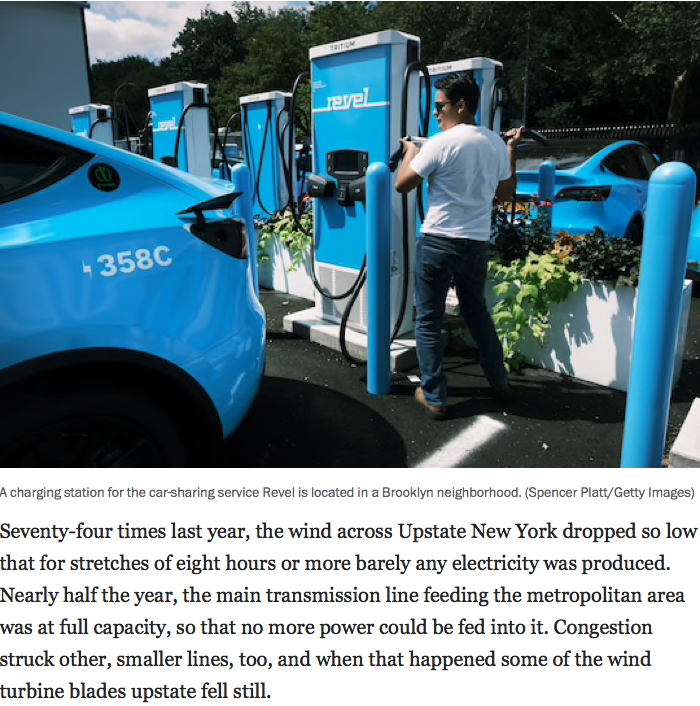 Washington Post October 13, 2021
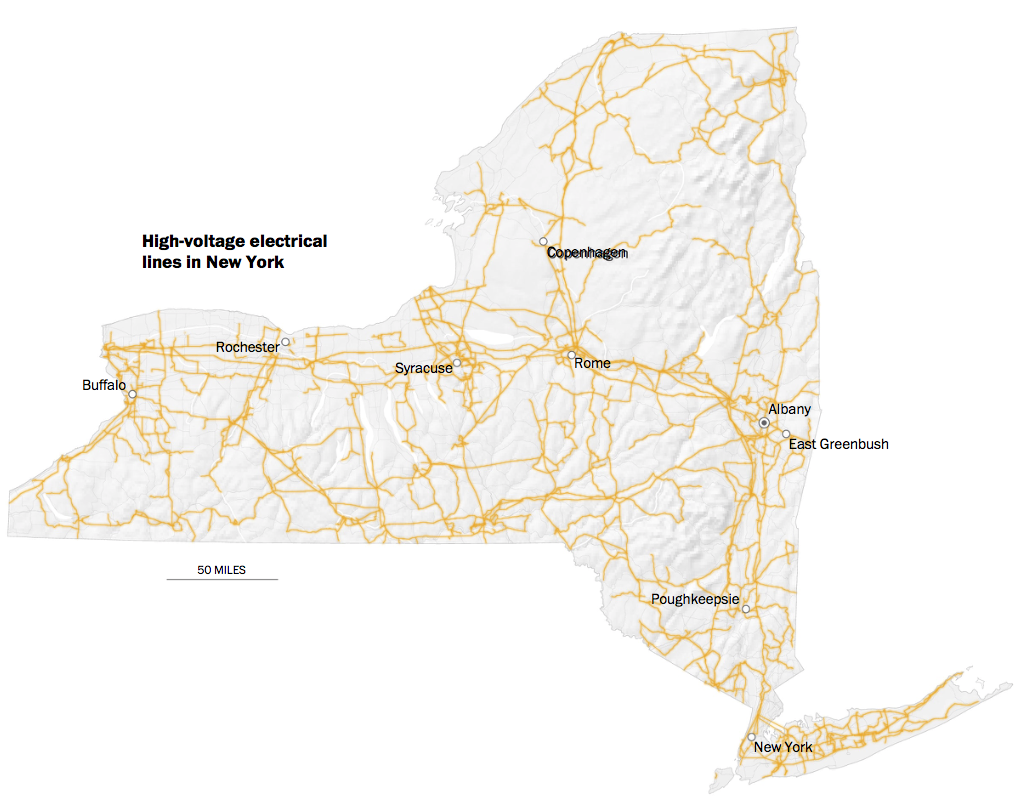 Washington Post October 13, 2021
Washington Post October 13, 2021
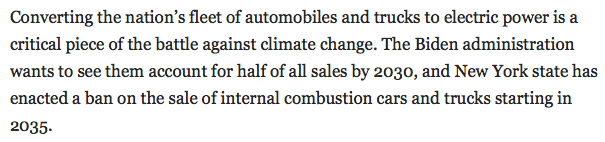 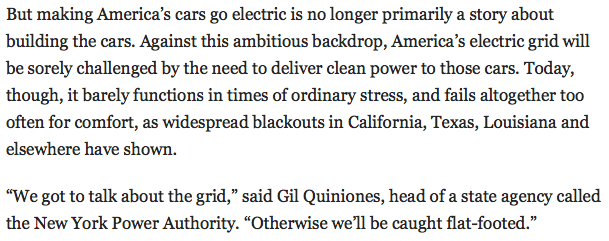 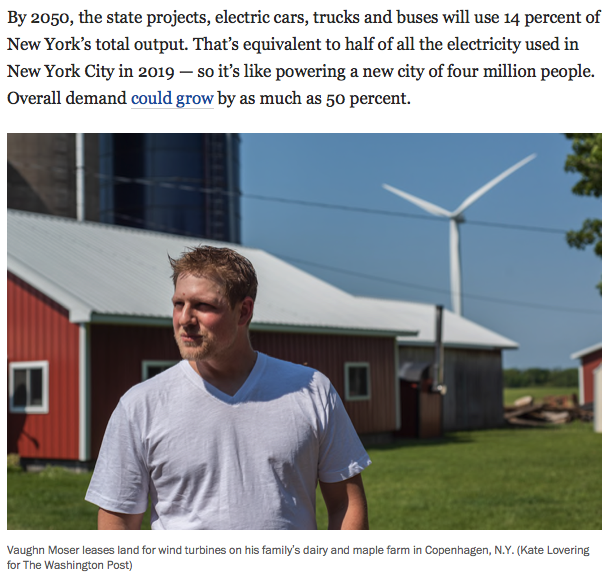 Washington Post October 13, 2021
Washington Post October 13, 2021
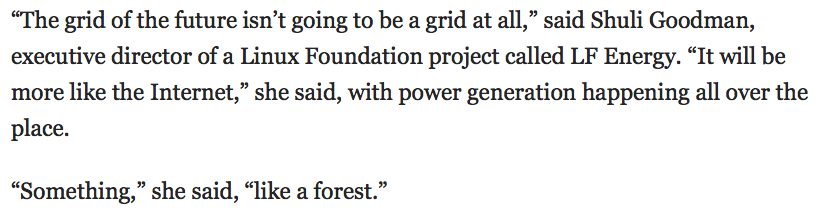 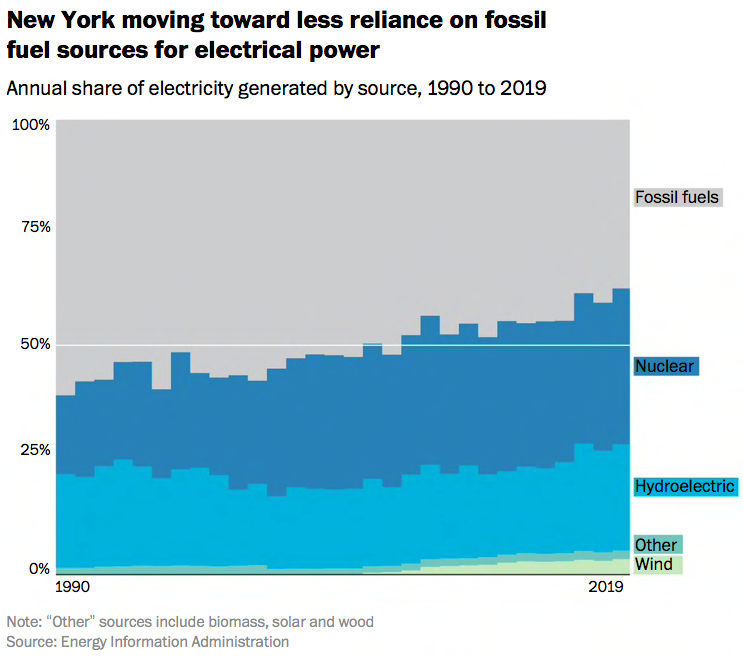 Washington Post October 13, 2021
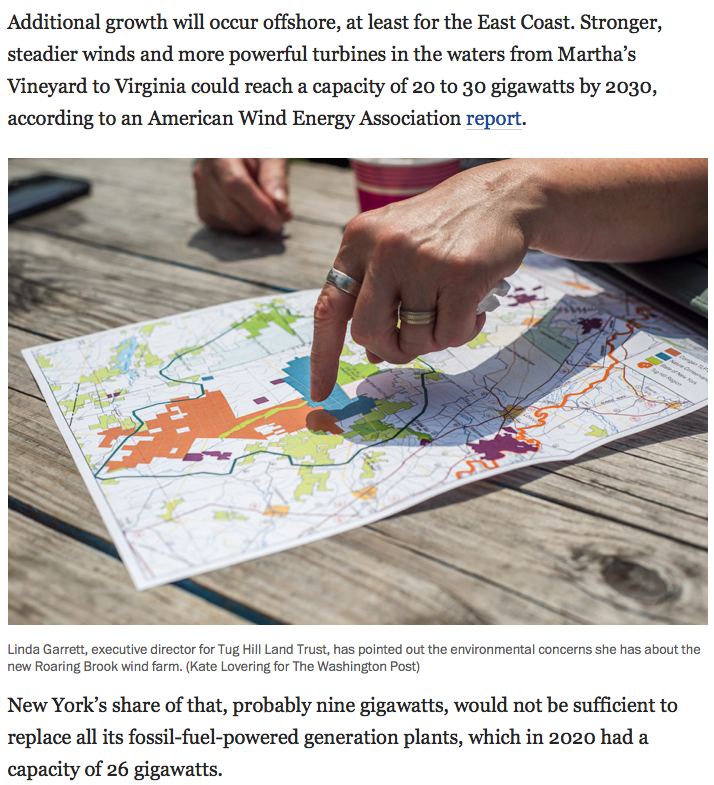 Washington Post October 13, 2021
Washington Post October 13, 2021
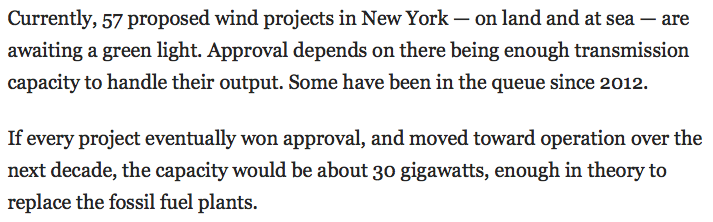 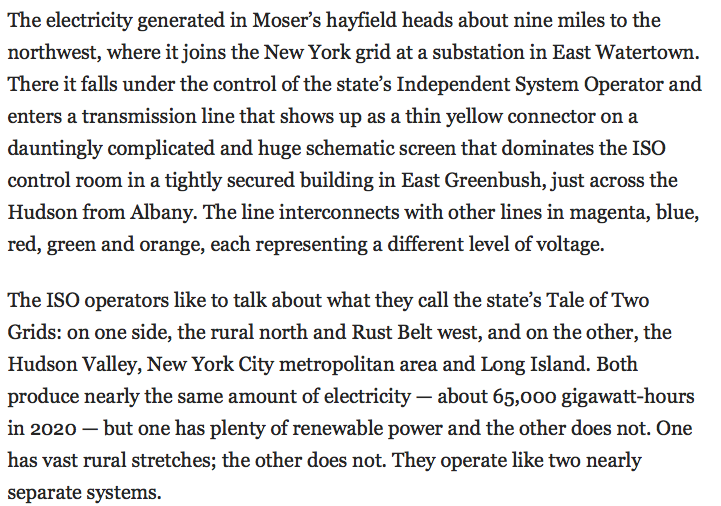 Washington Post October 13, 2021
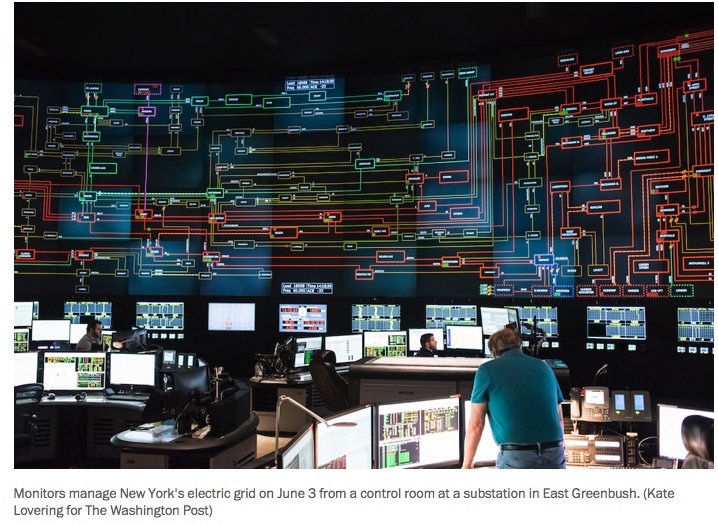 Washington Post October 13, 2021
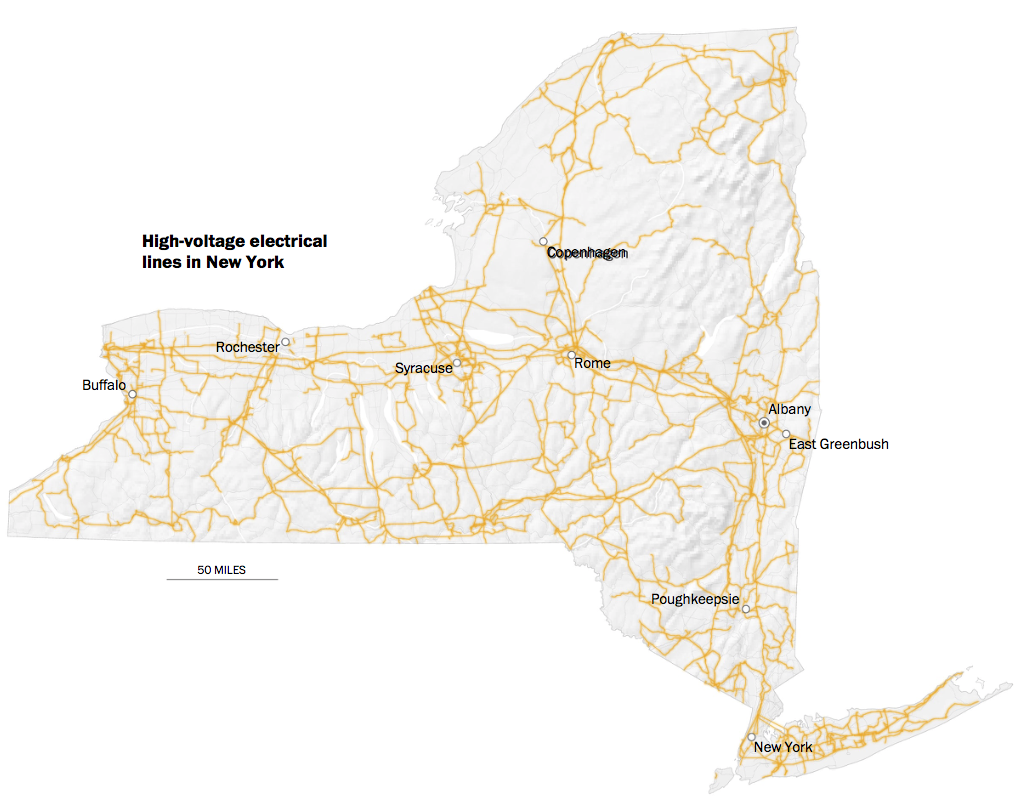 Washington Post October 13, 2021
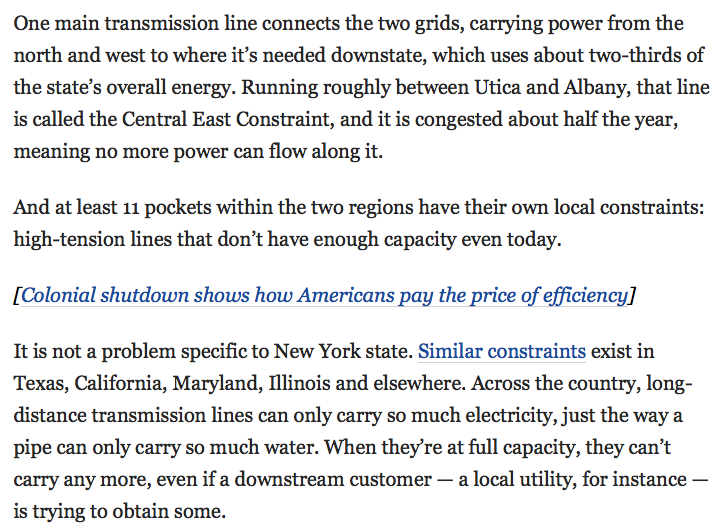 Washington Post October 13, 2021
Washington Post October 13, 2021
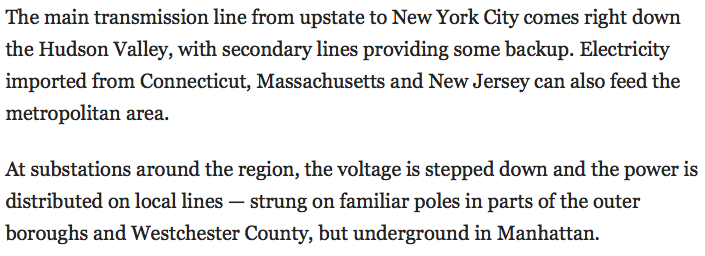 Washington Post October 13, 2021
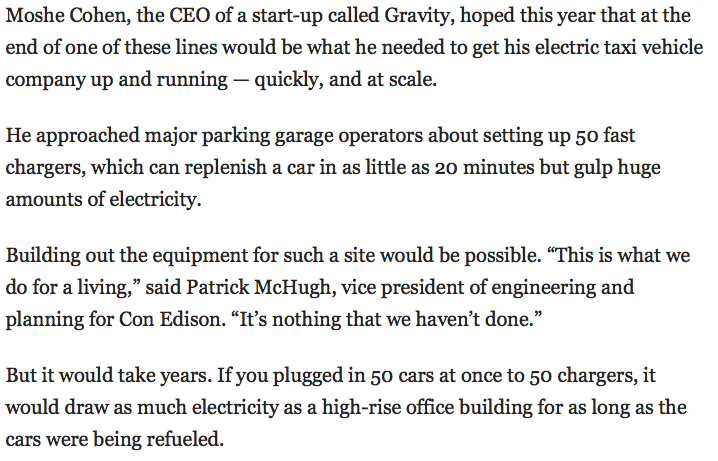 Washington Post October 13, 2021
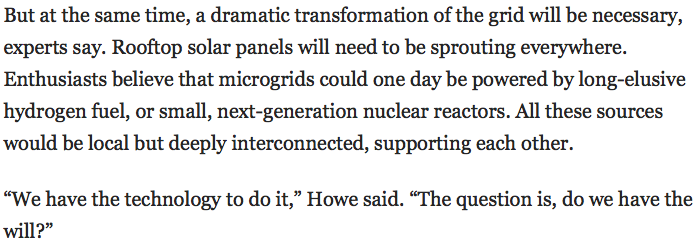 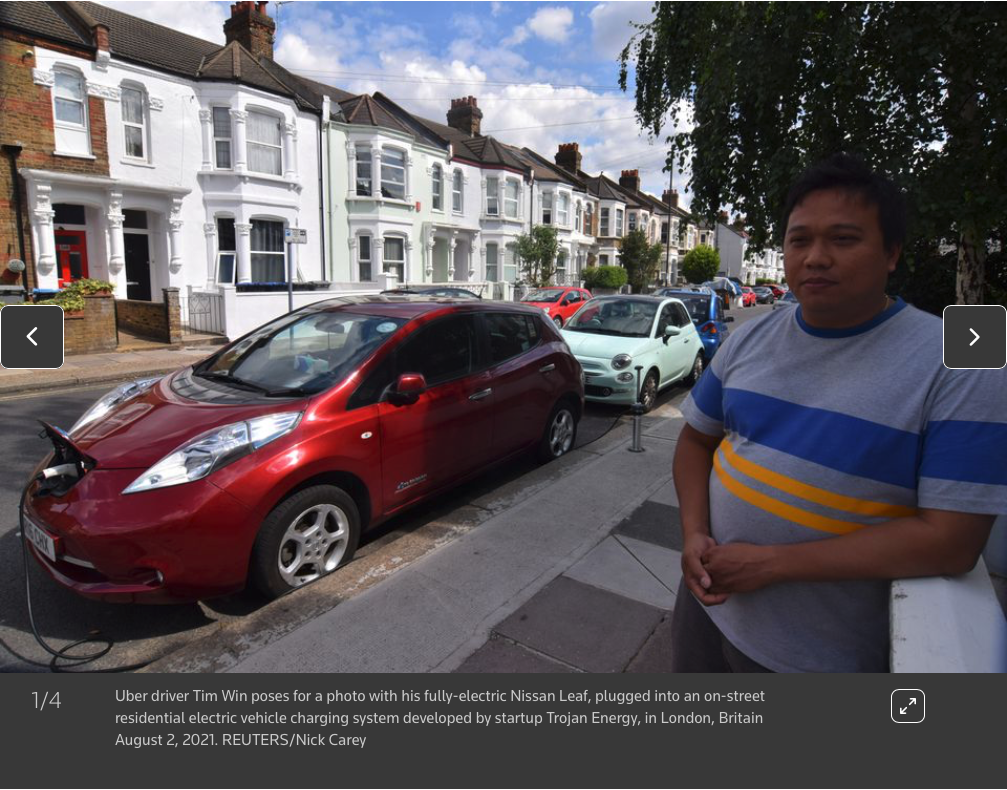 Reuters October 13, 2021
Reuters October 13, 2021
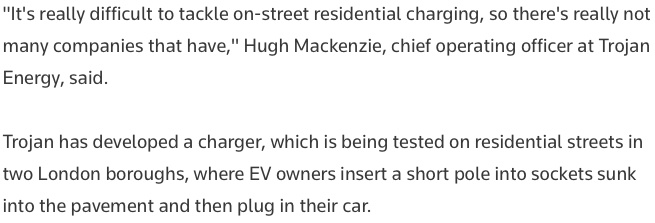 Reuters October 13, 2021
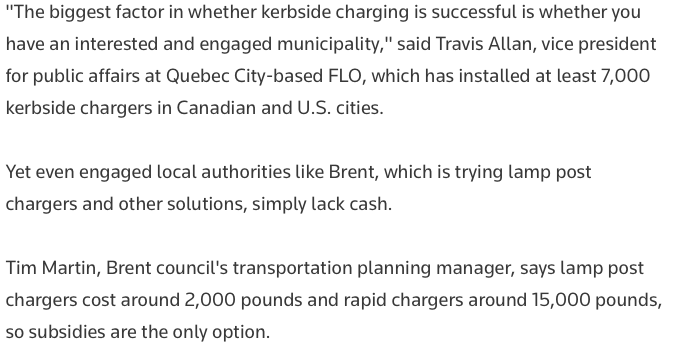 Reuters October 13, 2021
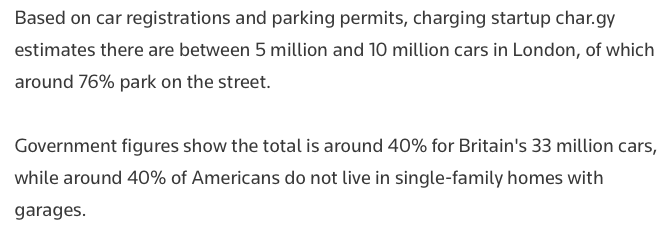 Reuters October 13, 2021
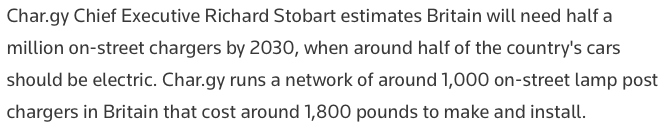 Reuters October 13, 2021
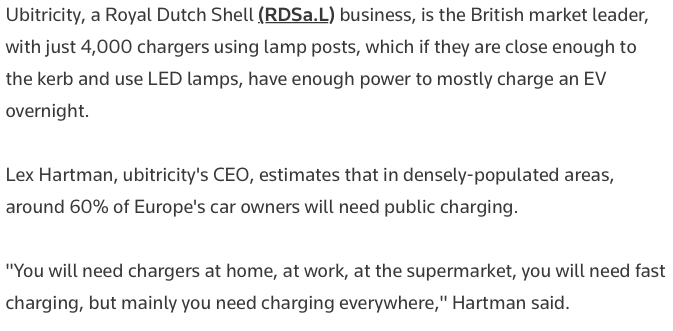 Reuters October 13, 2021
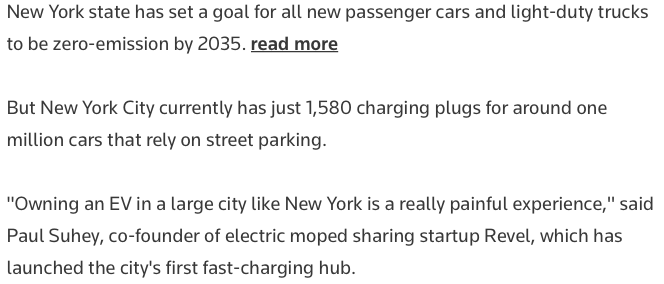 Reuters October 13, 2021
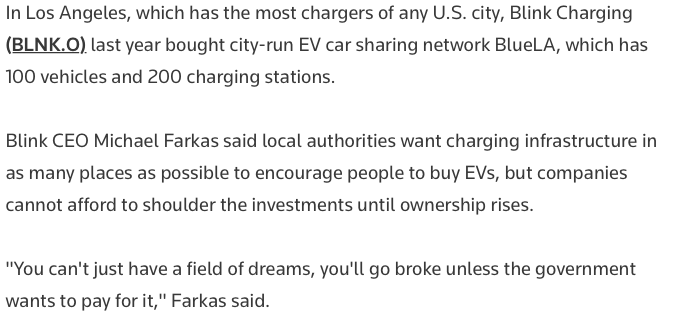 Reuters October 13, 2021
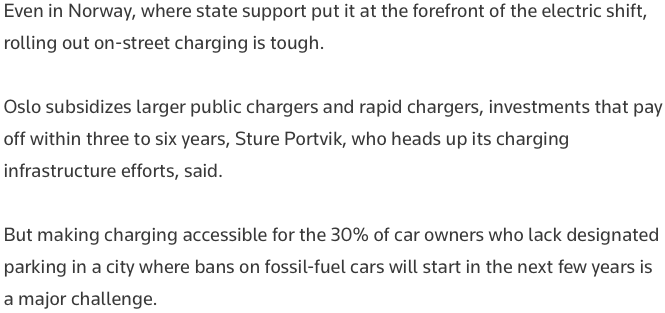 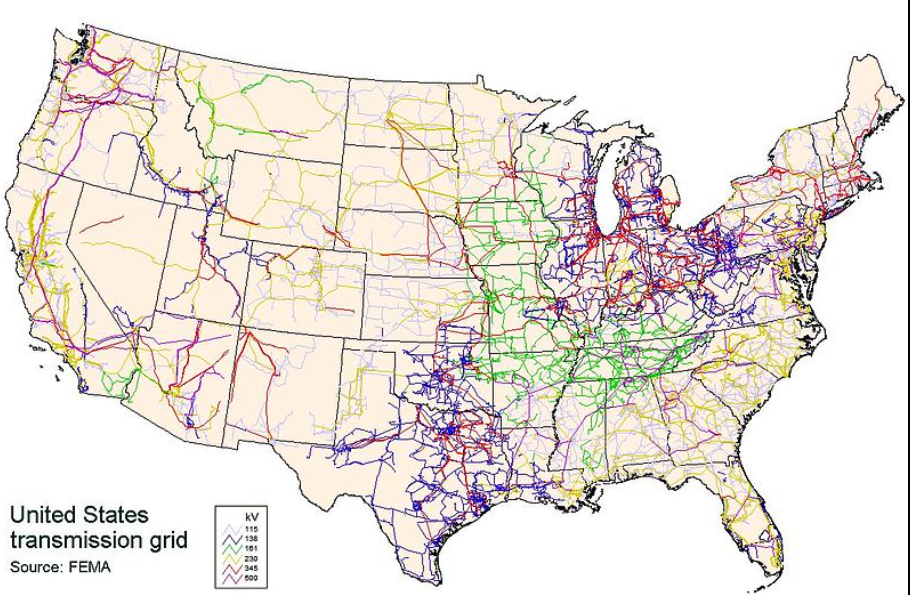 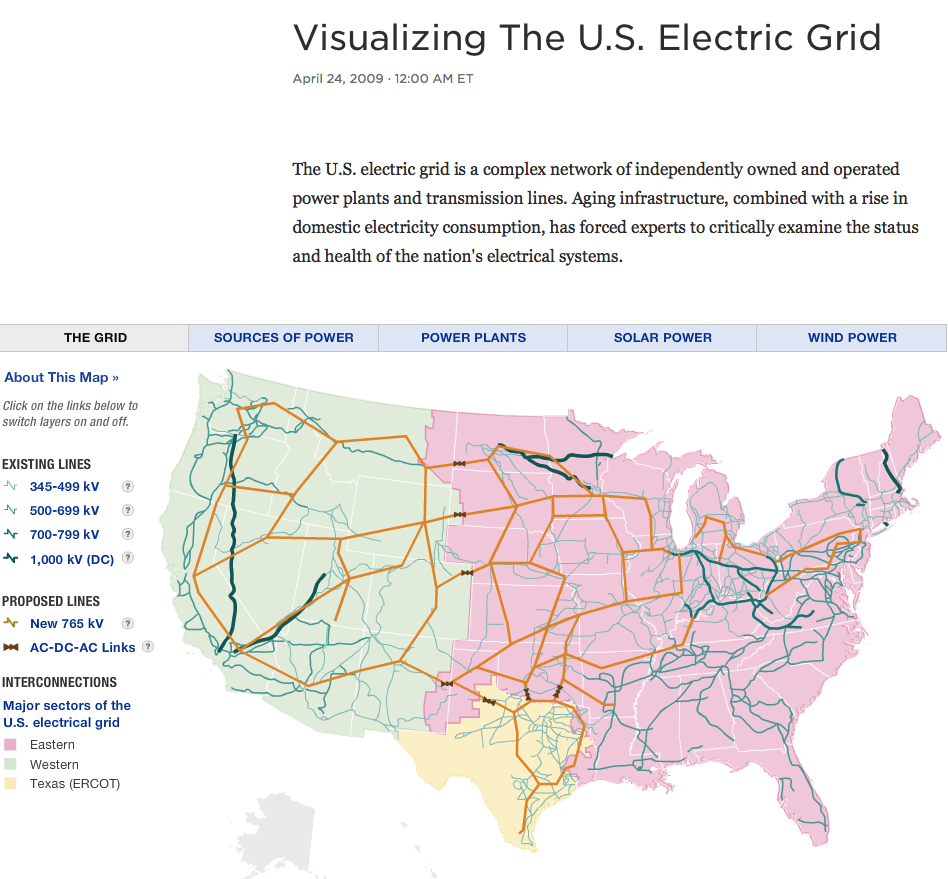 Visualizing the Grid
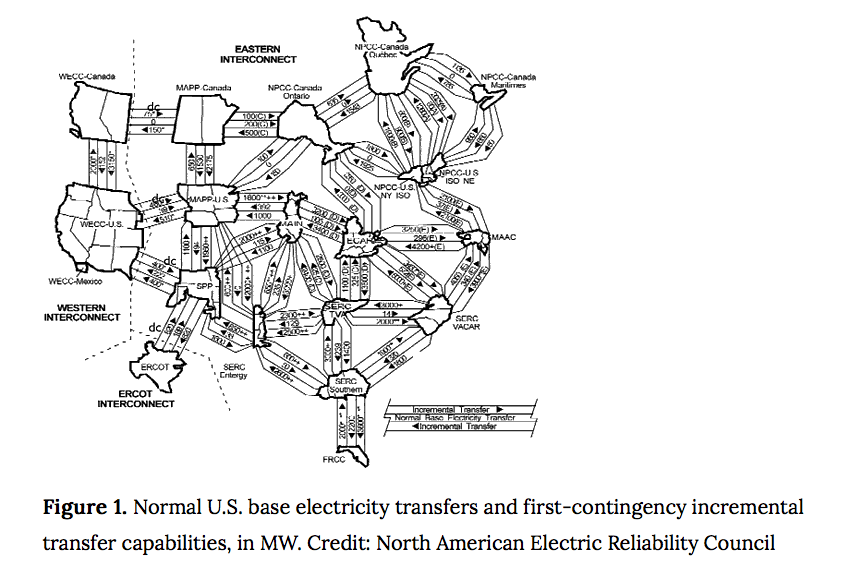 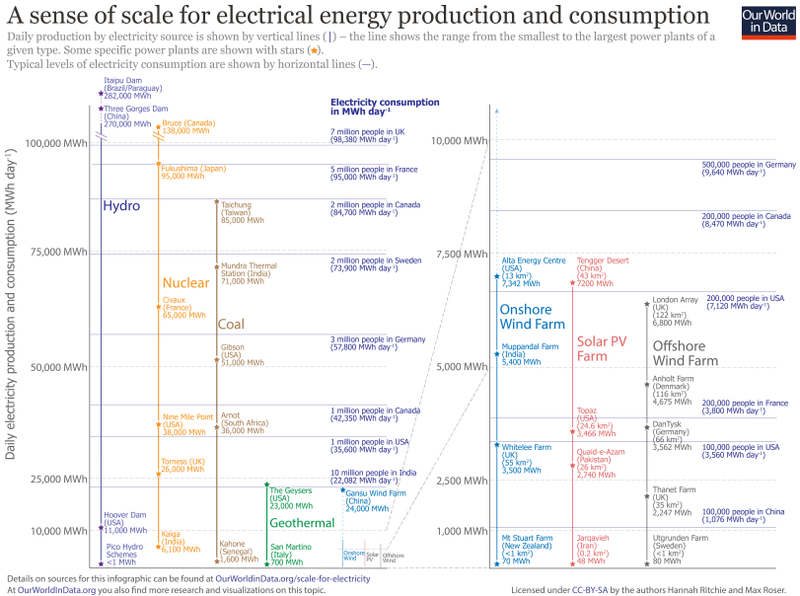 44,0000 Ethiopia Renaissance Dam
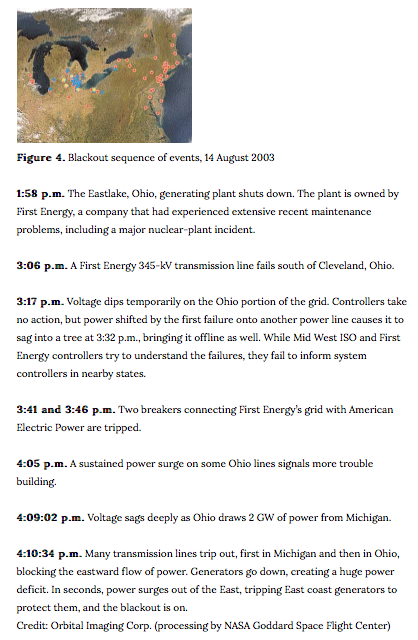 Blackout August 2003
Davis-Besse Nuclear Plant wiki
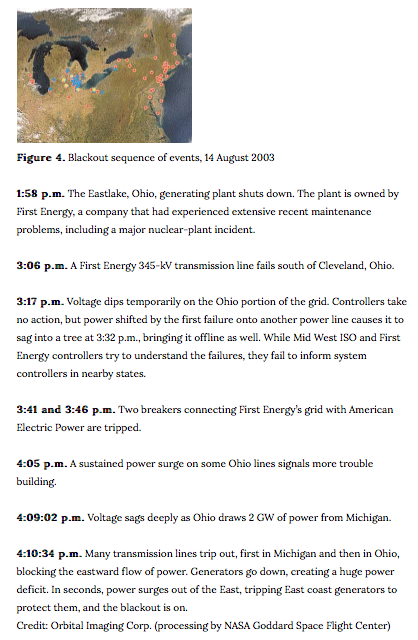 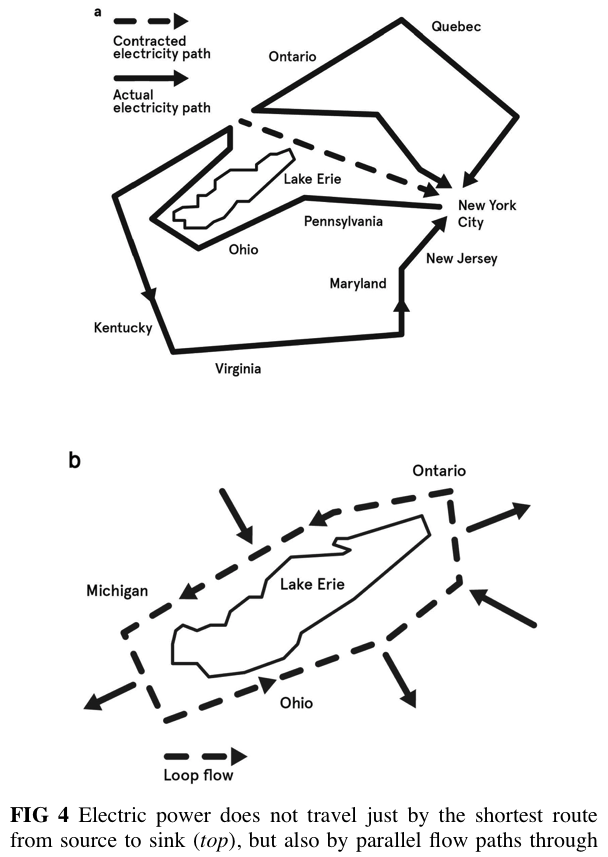 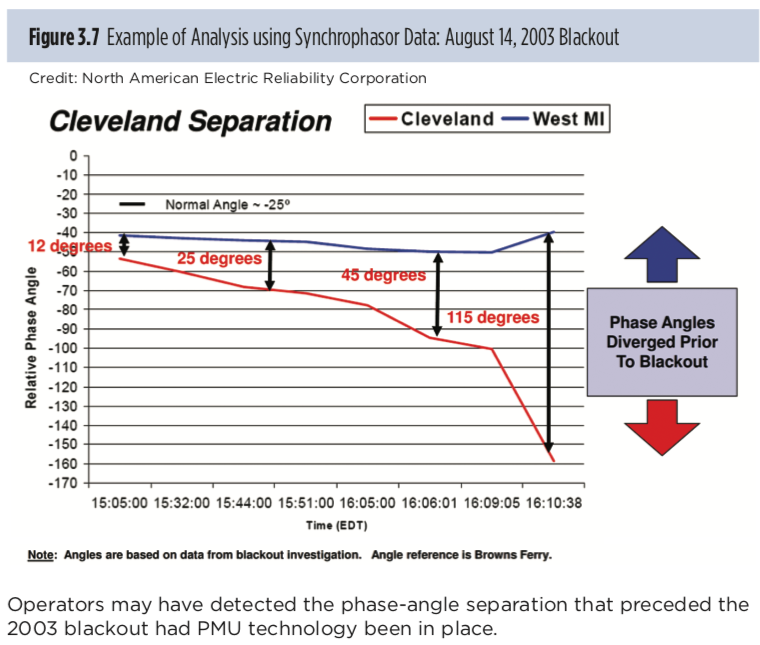 (PMU Phase measurement unit)
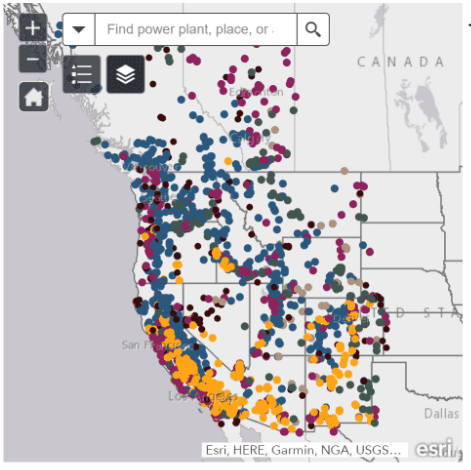 Power sources and need are separated by large distances
Western Doughnut
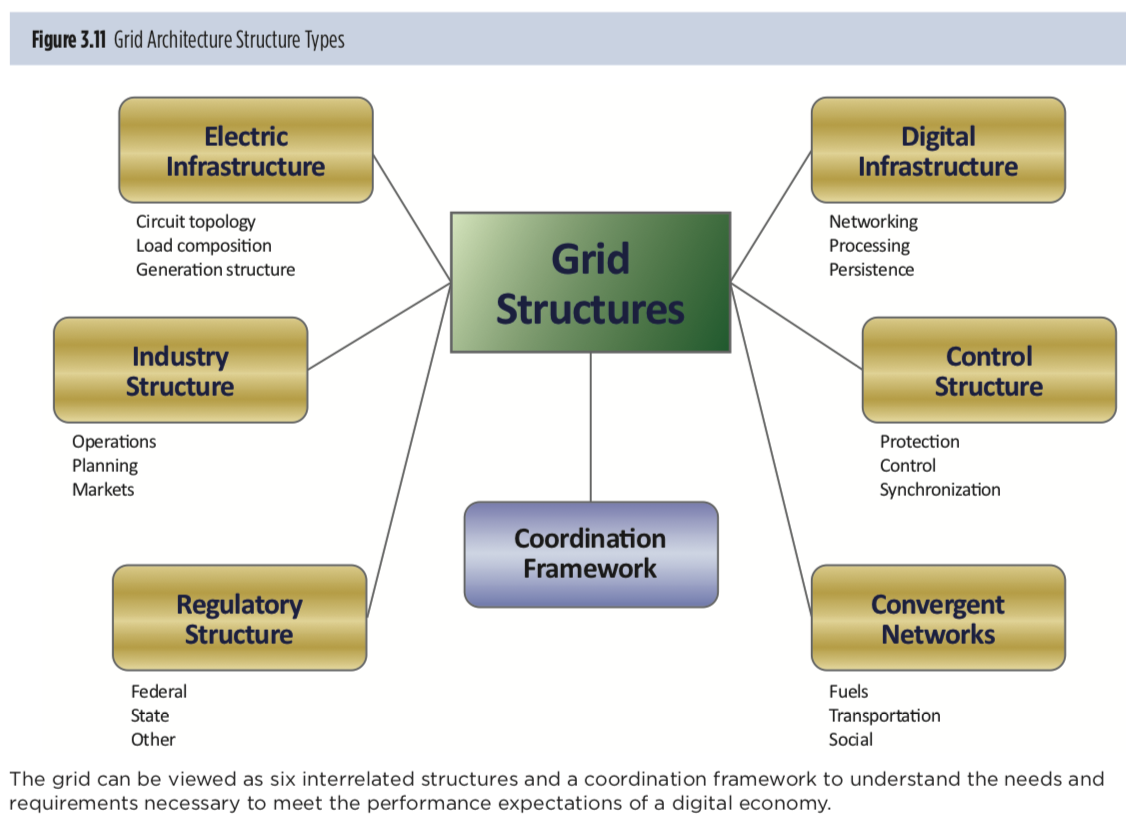 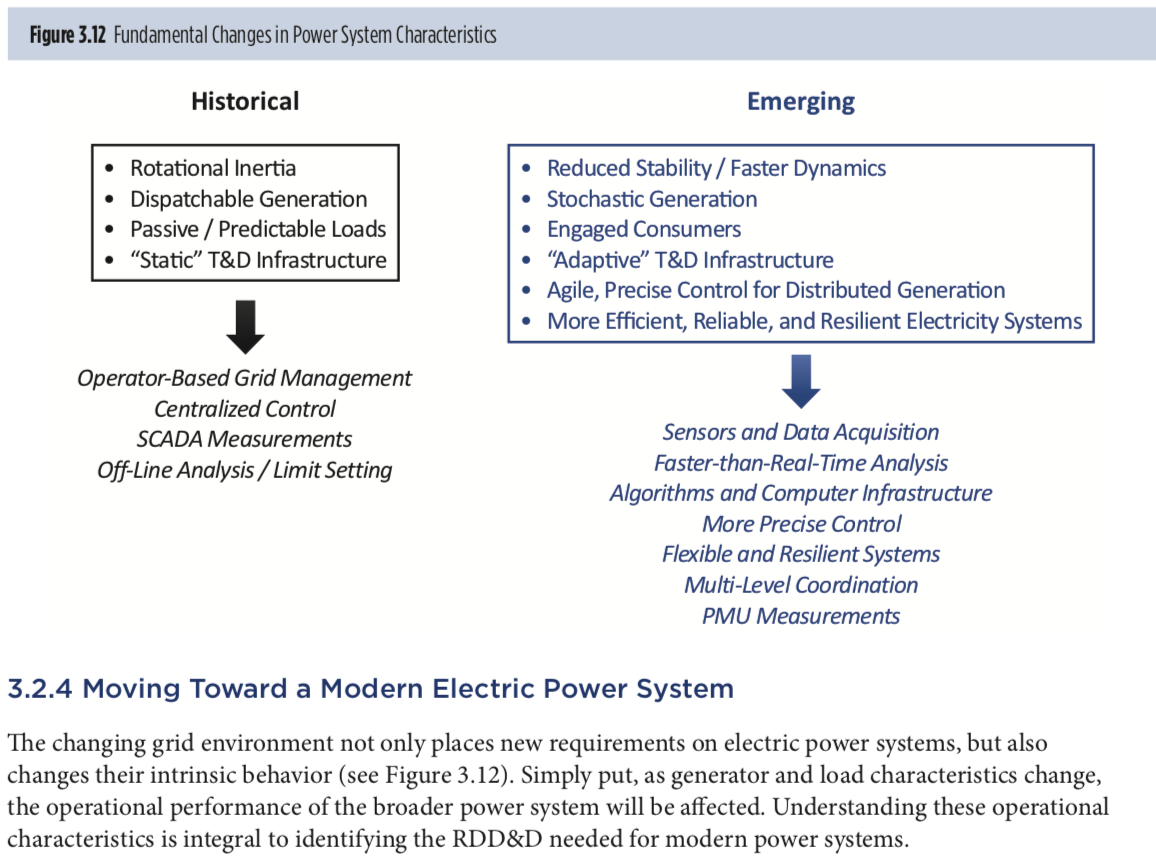 Spinning generators
Uncertainties with renewable generation
On demand power
Transmission and distribution
Supervisory control and data acquisition
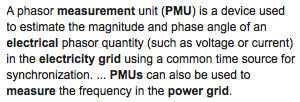 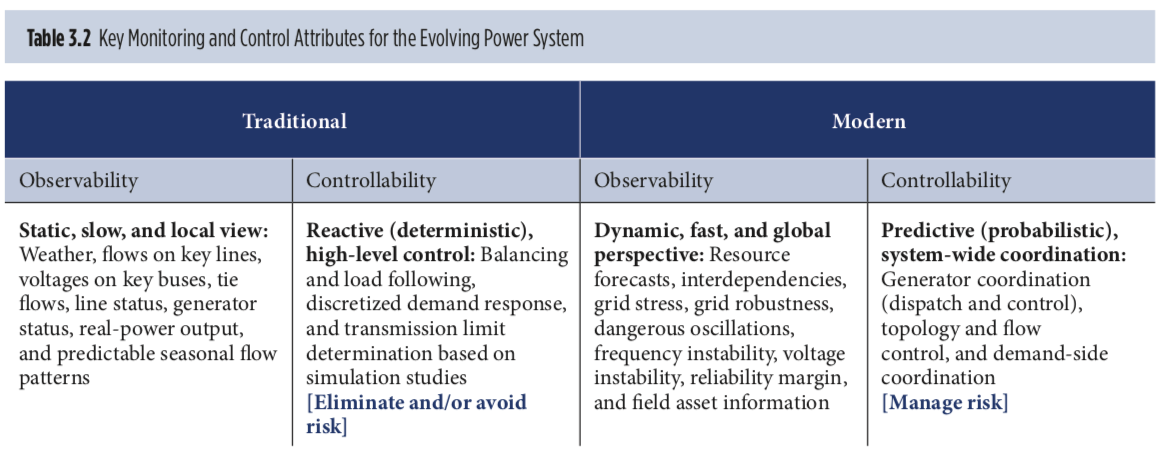 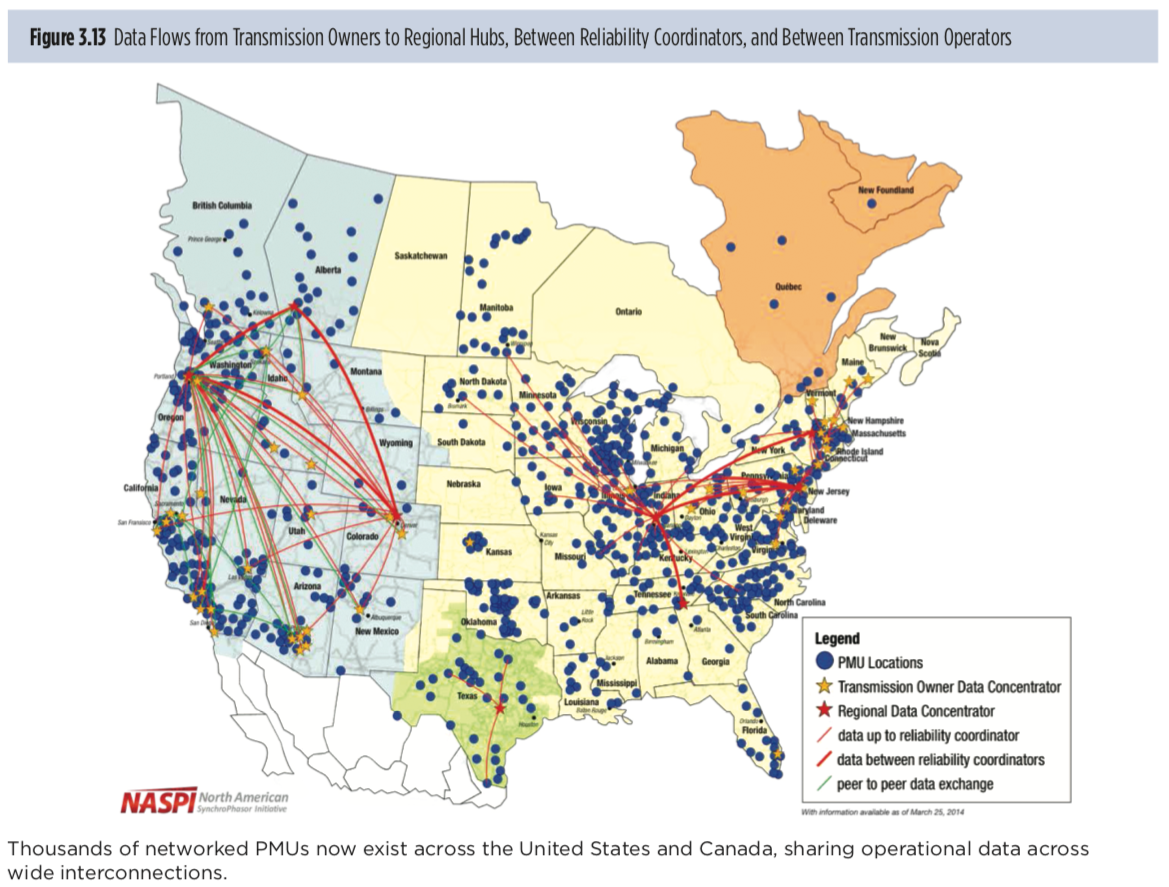 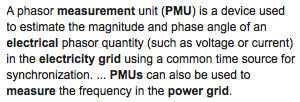 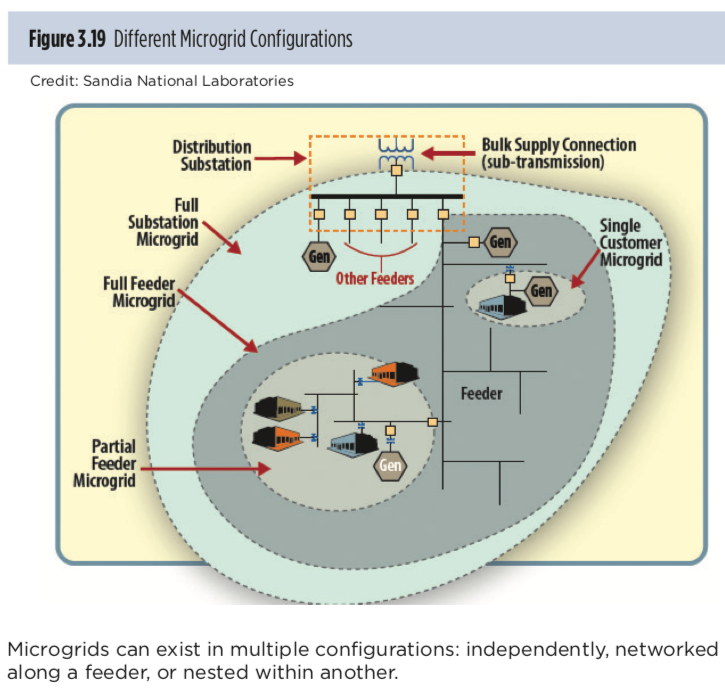 By 2050 (30 years) every power plant in the US will need to be replaced by new plants.

2008 to 2015 wind increased by 300%
	       solar increased by 2,000%

The grid is rapidly changing
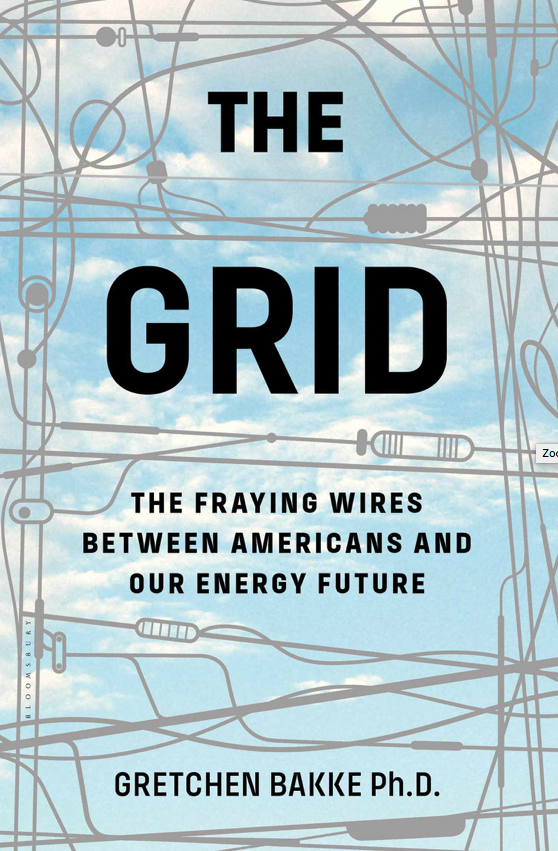 Renewable energy generation
Variable generation:
US	7%  (but this is localized)

Texas      Wind is 9%
Oregon  Wind is 13%
Iowa       Wind is 30% of the grid

September 2015 Price per megawatt in north Texas was $-0.64 (negative!!)
	The grid had too much power input due to wind (and inability to export power due to isolation)


US Military has microgrids for all US bases
Same for most Universities
Google, Microsoft, Citibank etc.

The ”utility” is becoming just an operator of the grid and a handful of plants.

With renewables storage becomes a main issue.
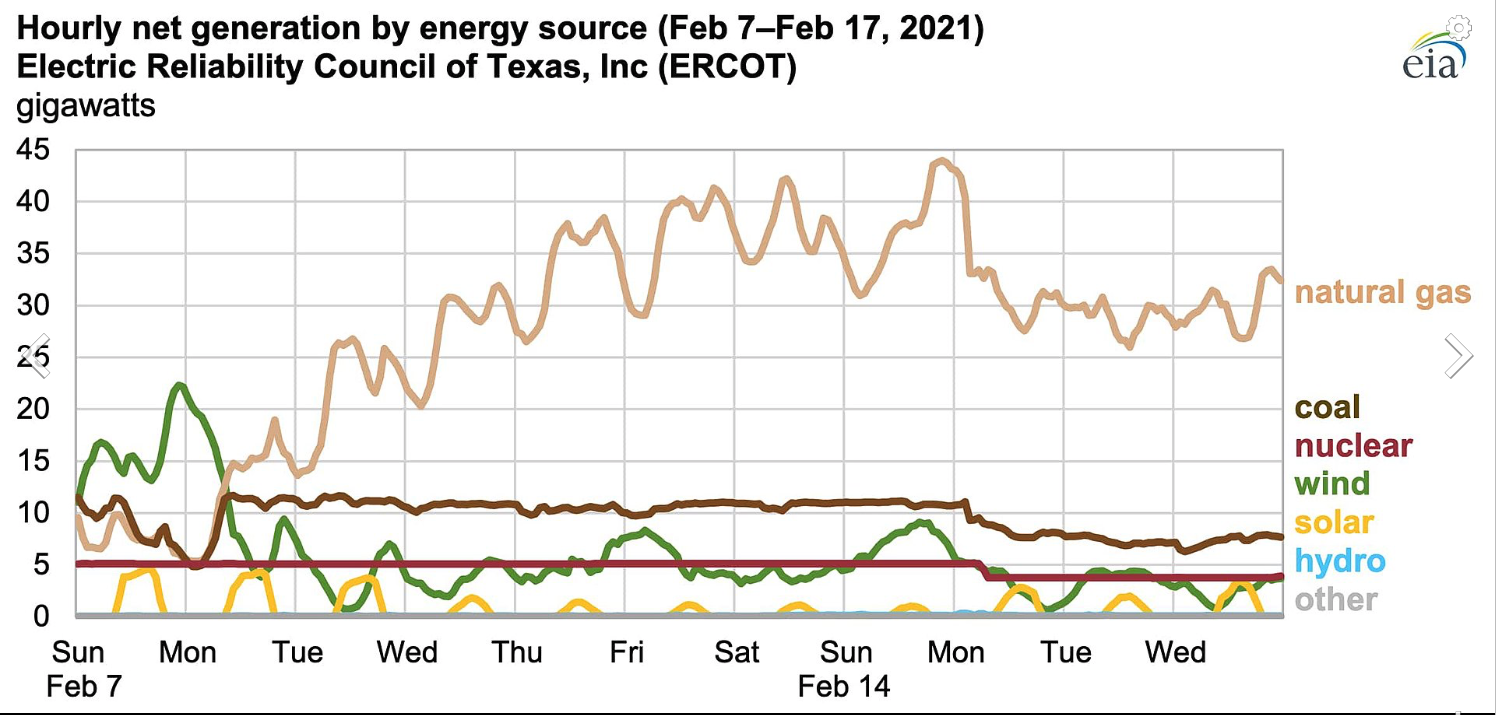 Utility death spiral
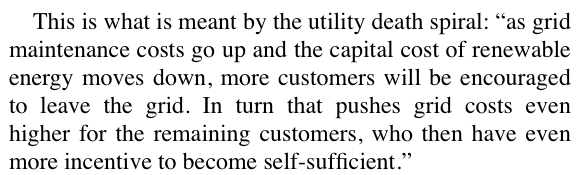 DOE 2015 Quadrennial Technology Review
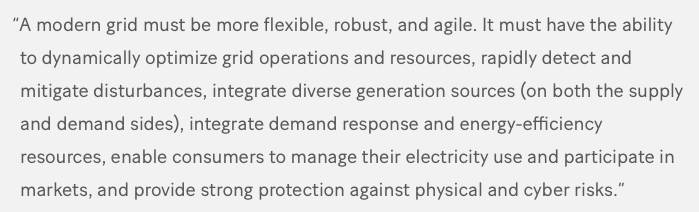 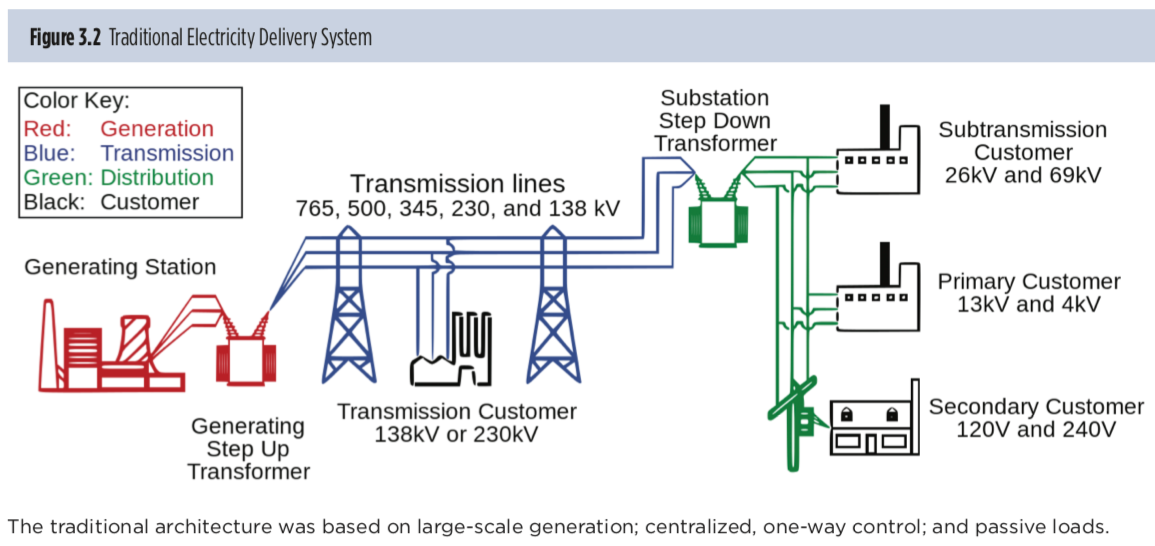 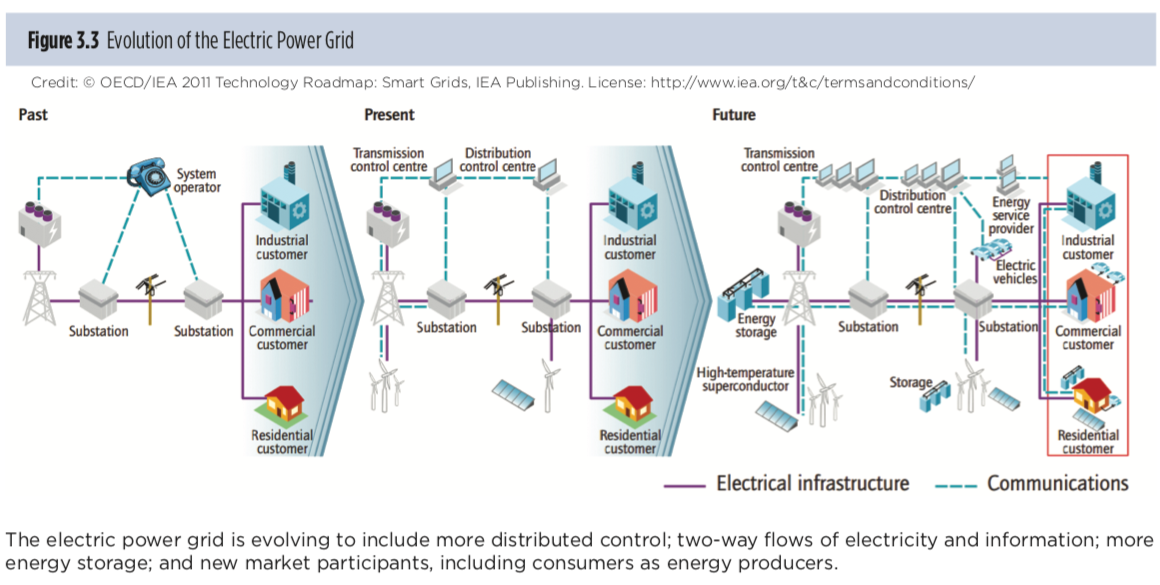 Your car is an under used resource

Drive to work, 1 hour, drive home 1 hour
	22 hours not used

Could draw from the grid at night
	(in the suburb where there is excess energy)
Add to the grid during day
	(in the city where it is most needed)

Use the car as a portable energy source/sink
	22 hours per day

If you get free fuel and some money
	 this becomes interesting
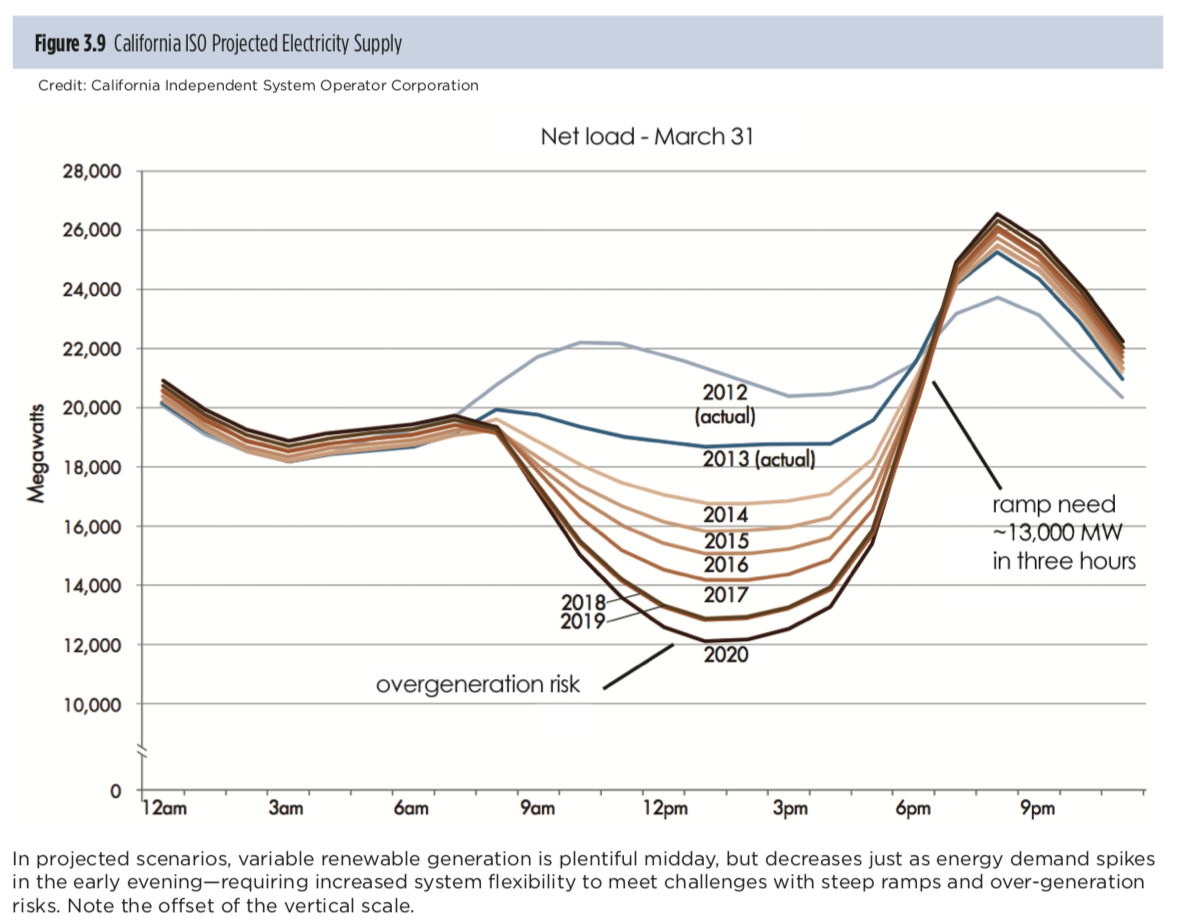 Renewable Production Peaks at Midday
Curves are scaled
To match at 3 am or so
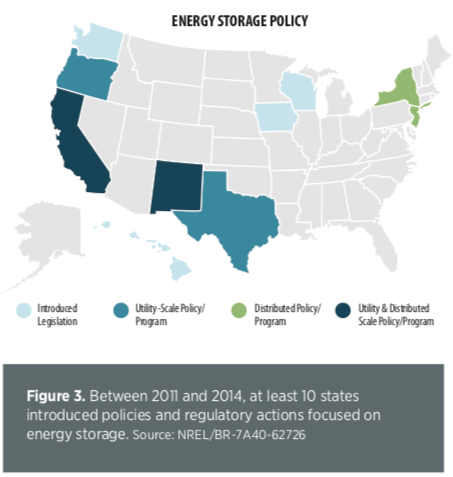 Load Balancing
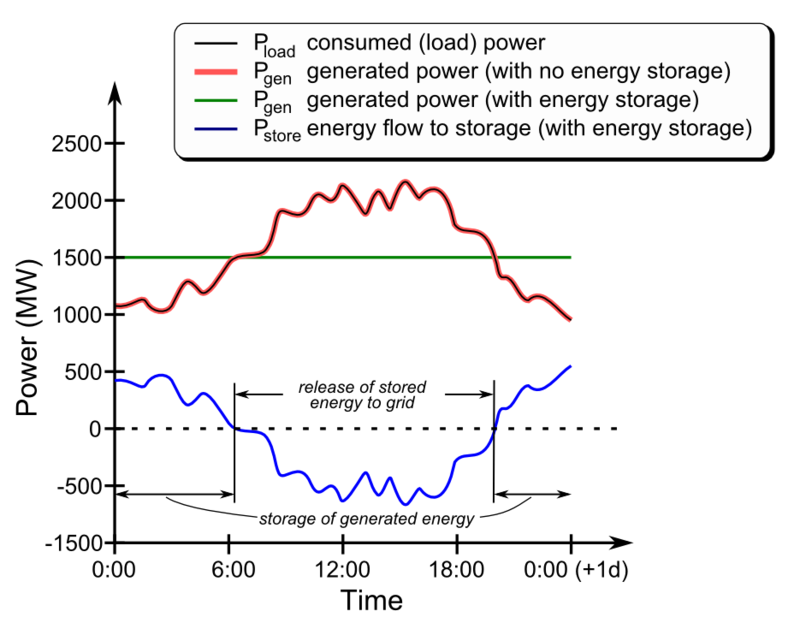 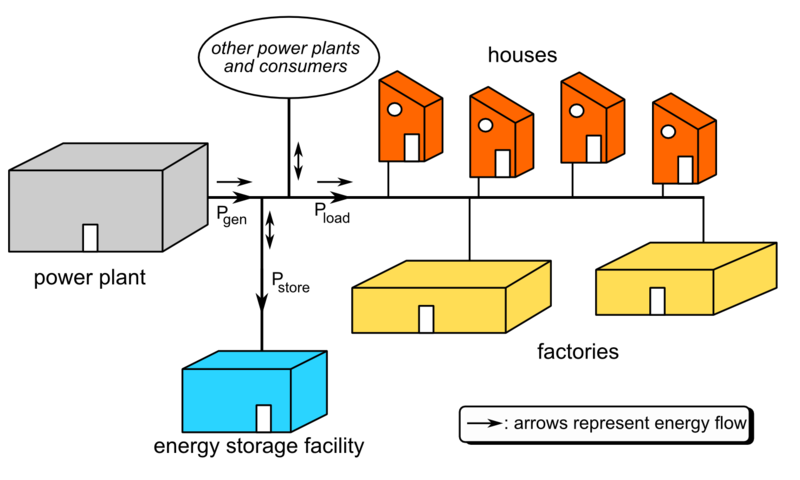 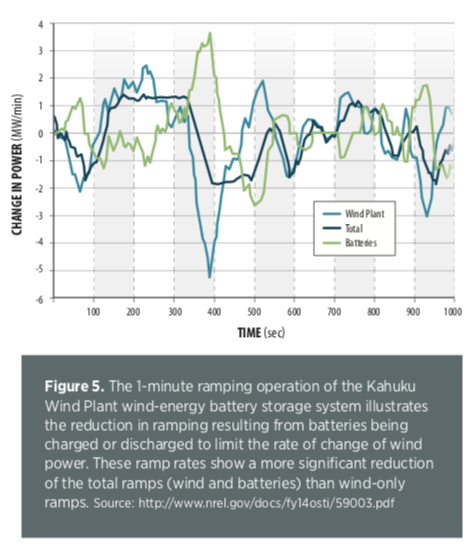 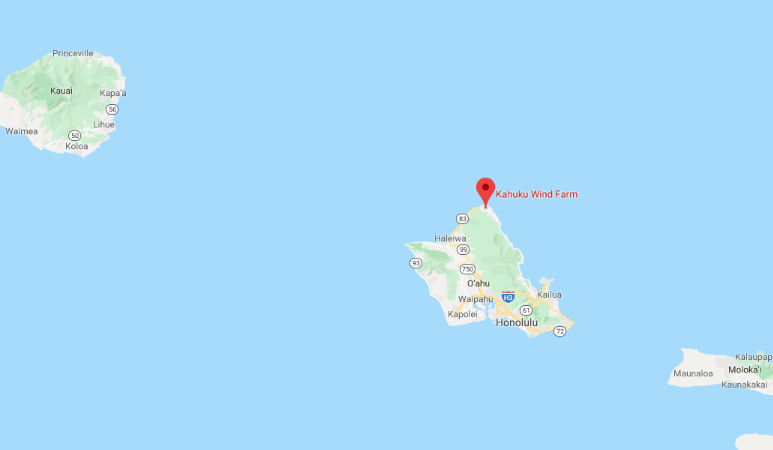 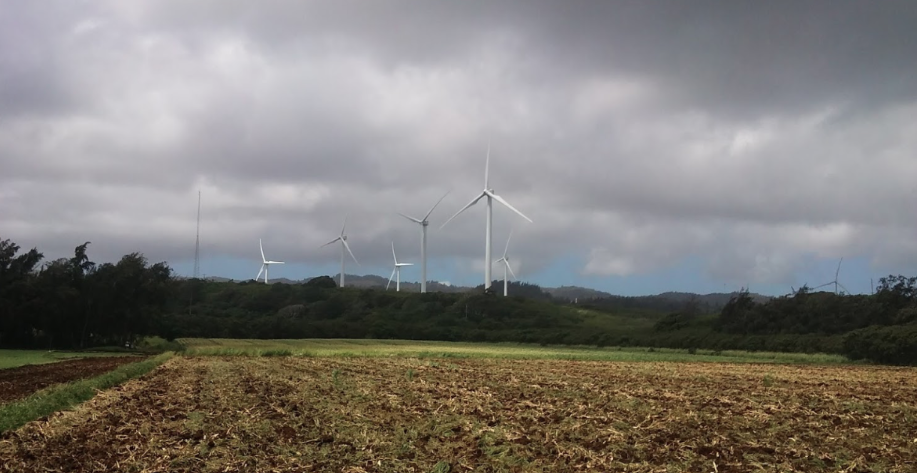 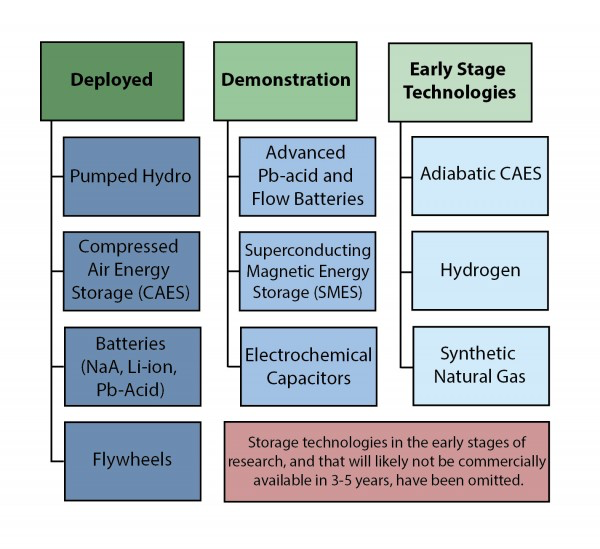 Grid Energy Storage
Currently used on grids
Water Storage (Ludington, MI)
Gas Storage (Compressed Air CAES)
Battery Storage (Iowa)
Fly Wheel (Beacon Flywheel)

Used in small scale
Electric water heaters
Electric Cars
Ice based air conditioners
Thermal Energy, Molten Salts
Hydrogen
Superconducting Magnet
Capacitors
Syn-Gas

Proposed
Liquid Air
Gravitational
Grid Energy Storage
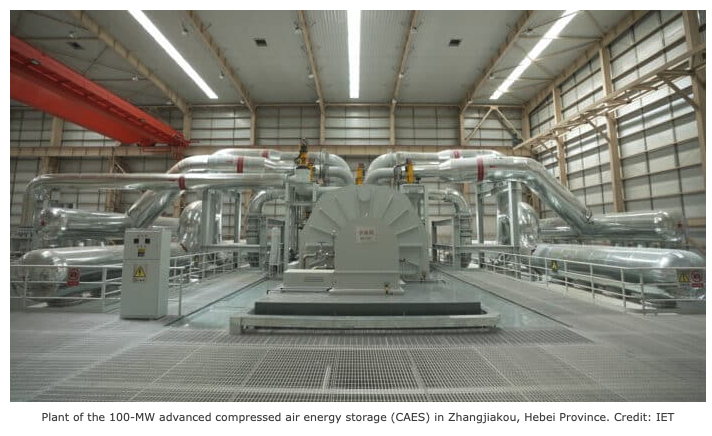 The CAES power plant can generate more than 132 million kWh of electricity annually, providing electricity for 40,000-60,000 households during peak electricity consumption. It will save around 42,000 tons of standard coal and reduce carbon dioxide emissions by 109,000 tons annually.
10/5/22  https://www.inceptivemind.com/china-worlds-largest-compressed-air-energy-storage-plant-connected-grid/27685/
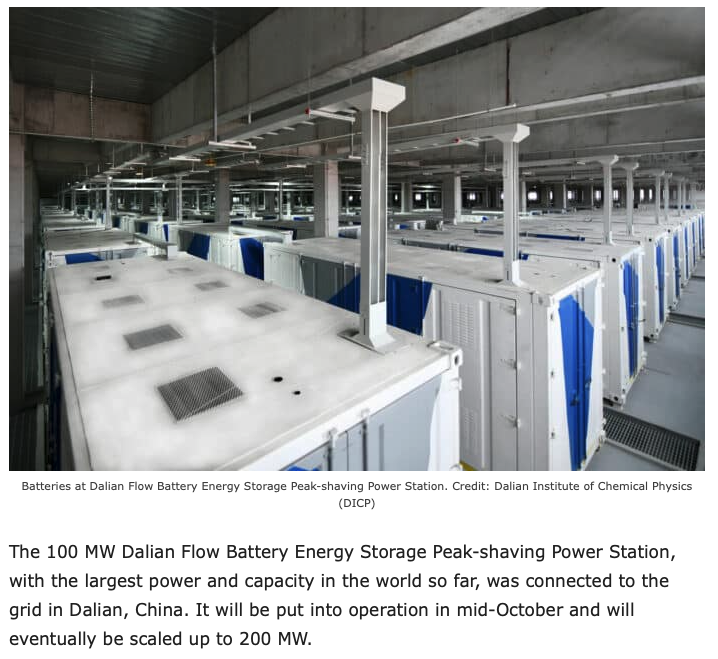 Grid Energy Storage
10/4/22
https://www.inceptivemind.com/china-connects-worlds-largest-flow-battery-energy-storage-station-grid/27631/
Grid Energy Storage
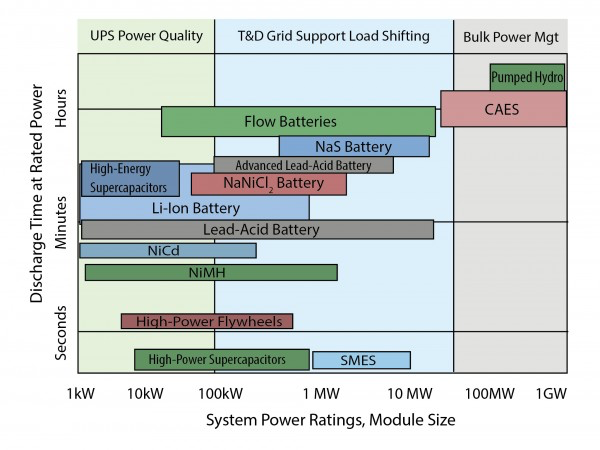 Currently used on grids
Water Storage
Gas Storage
Battery Storage
Fly Wheel

Used in small scale
Electric water heaters
Electric Cars
Ice based air conditioners
Thermal Energy, Molten Salts
Hydrogen
Superconducting Magnet
Capacitors
Syn-Gas

Proposed
Liquid Air
Gravitational
Grid Energy Storage
Currently used on grids
Water Storage
Gas Storage
Battery Storage
Fly Wheel

Used in small scale
Electric water heaters
Electric Cars
Ice based air conditioners
Thermal Energy, Molten Salts
Hydrogen
Superconducting Magnet
Capacitors
Syn-Gas

Proposed
Liquid Air
Gravitational
In the US 2018
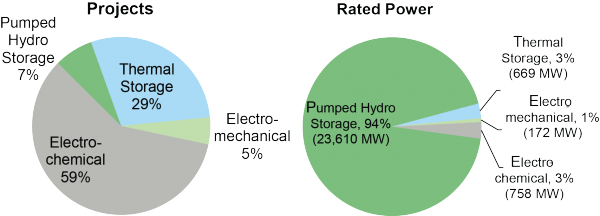 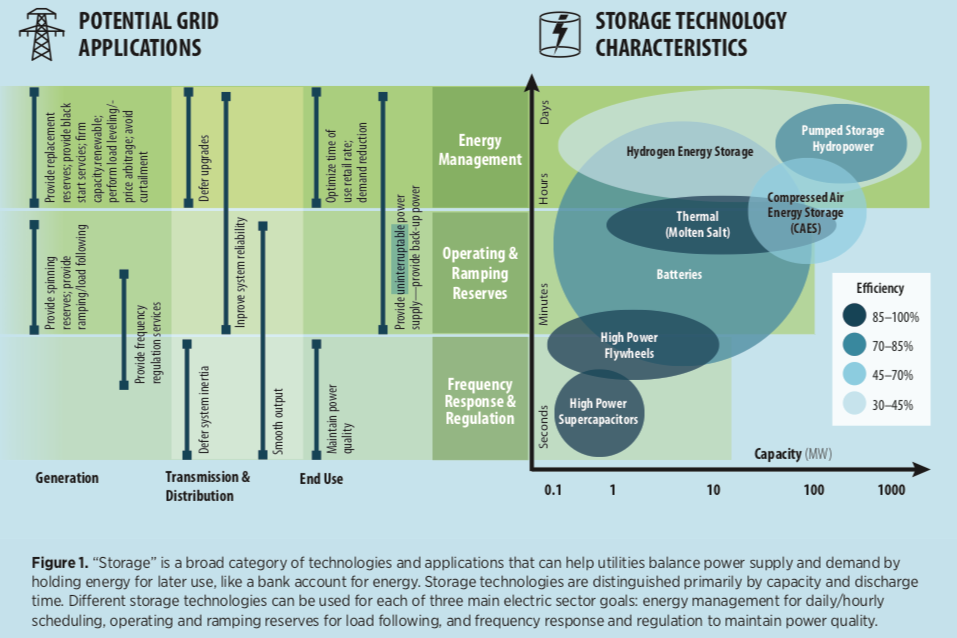 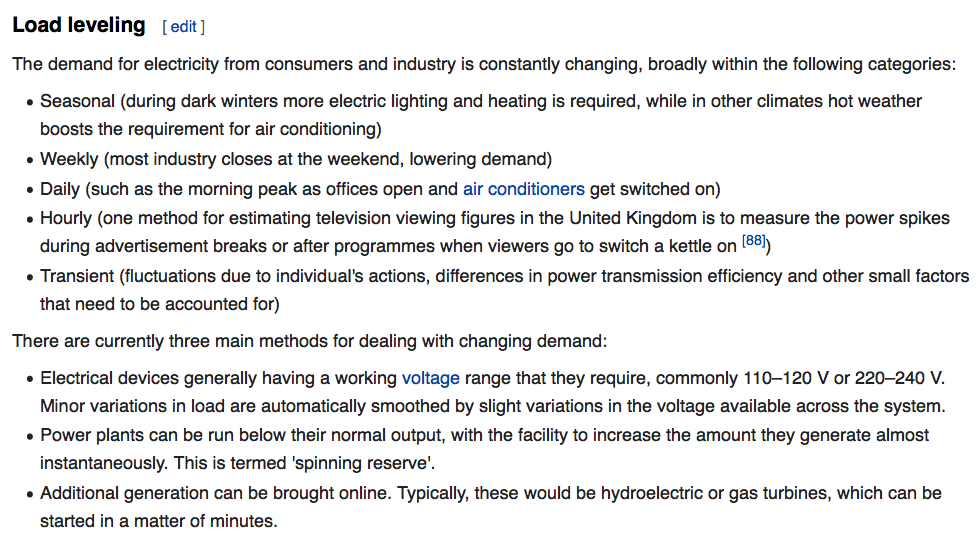 Grid Energy Storage 
Number of Deployed Storage Technologies
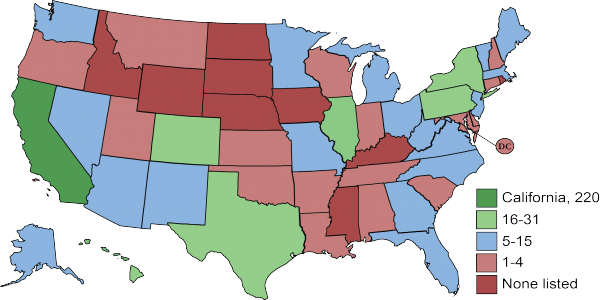 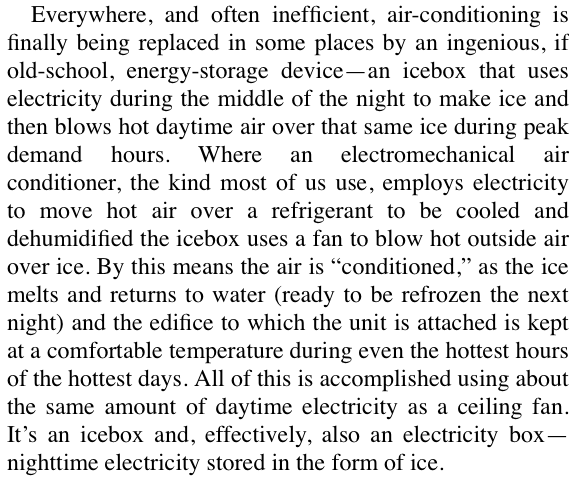 Ice Bear
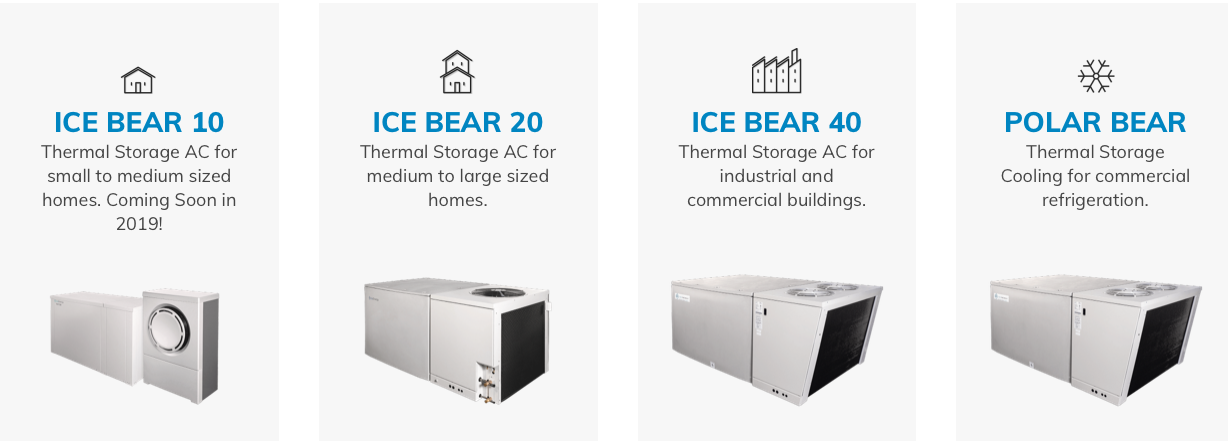 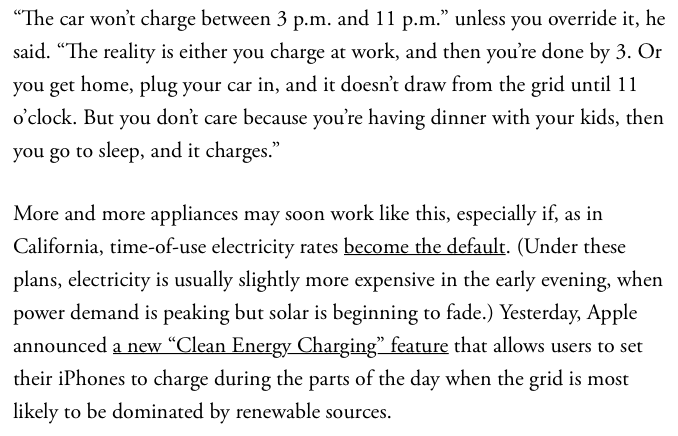 https://www.theatlantic.com/science/archive/2022/09/electric-cars-help-california-electricity-grid/671420/
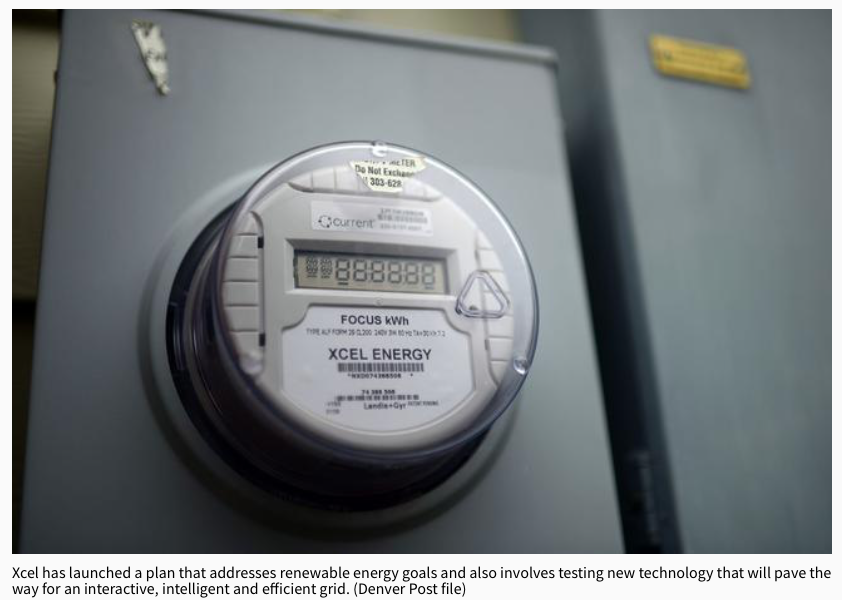 SmartGridCity
Boulder CO
2008-2010
XCEL
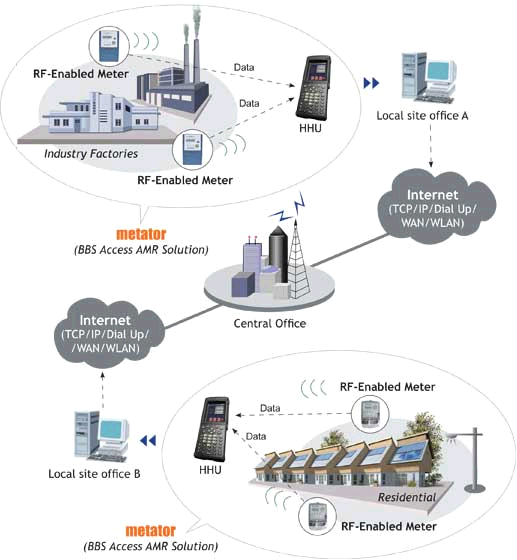 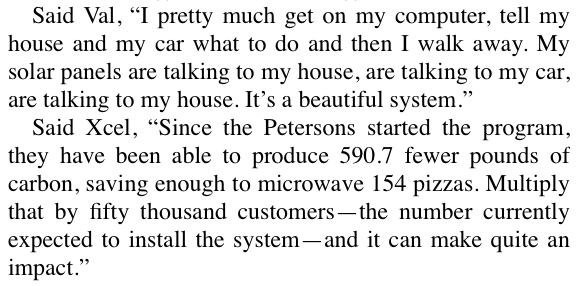 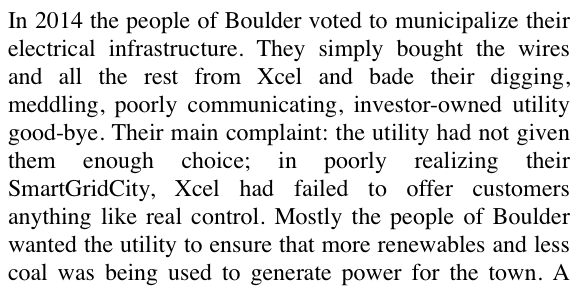 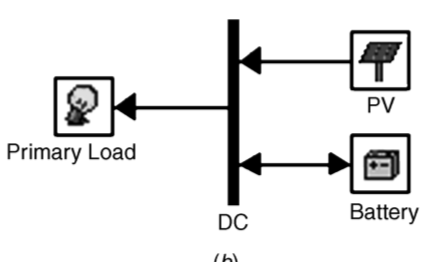 Software to simulate micro grids (Homer)
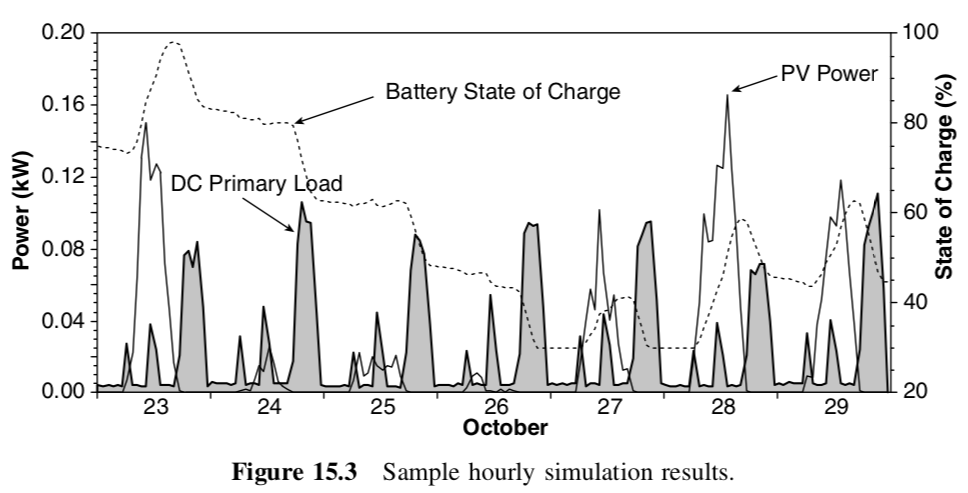 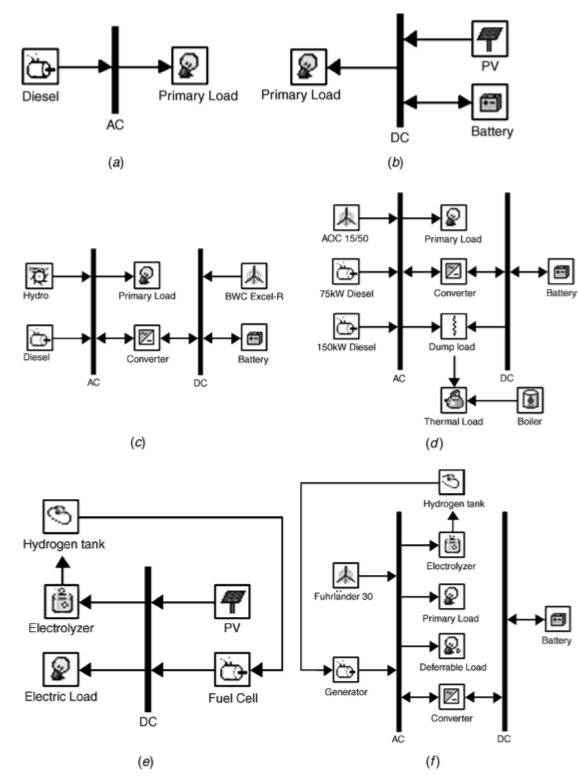 Modeling and control of the grid
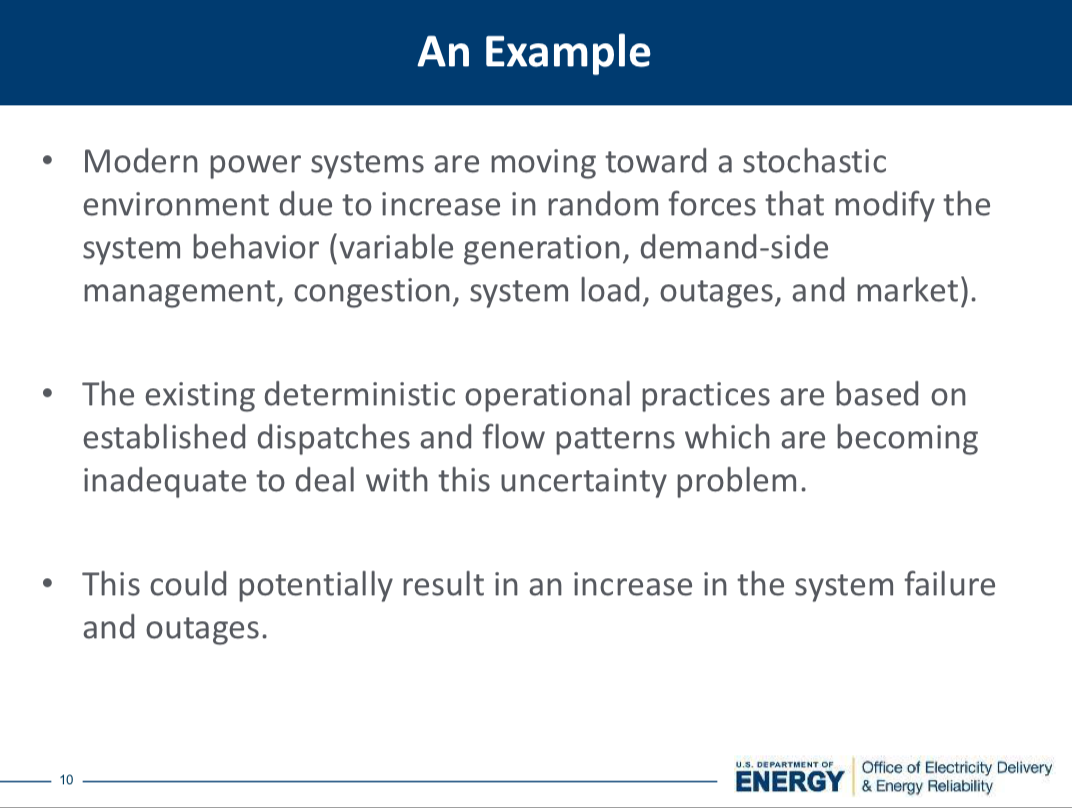 Modeling and control of the grid
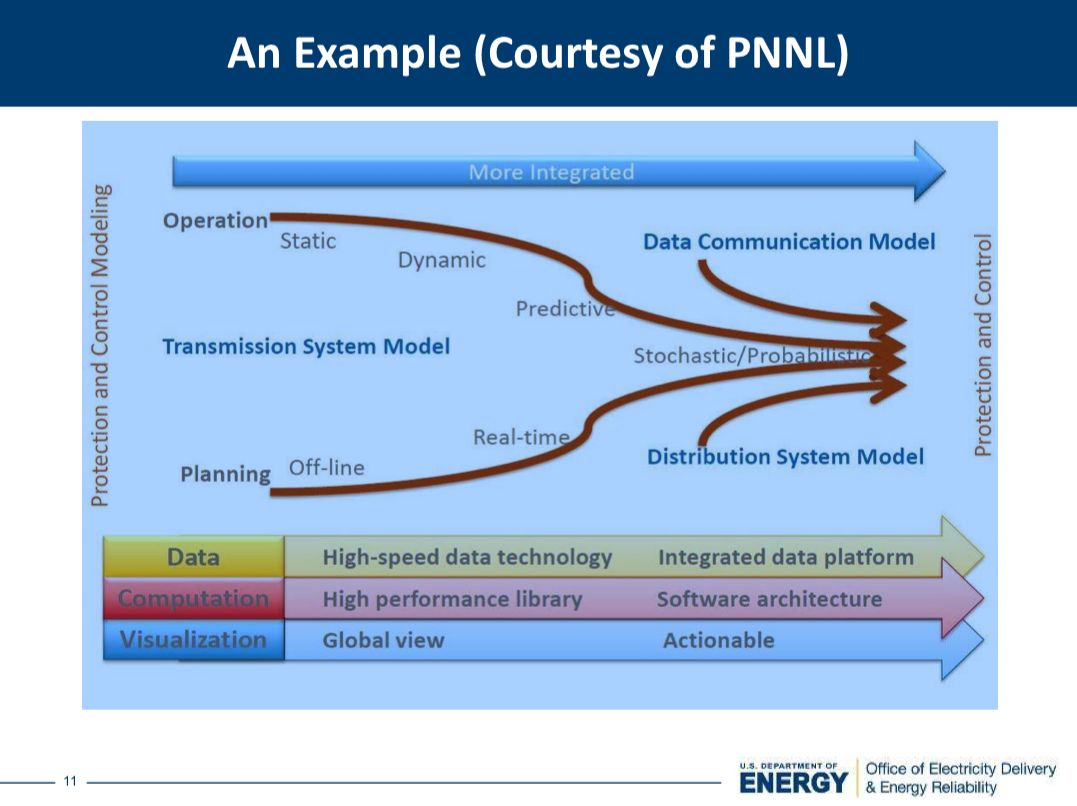 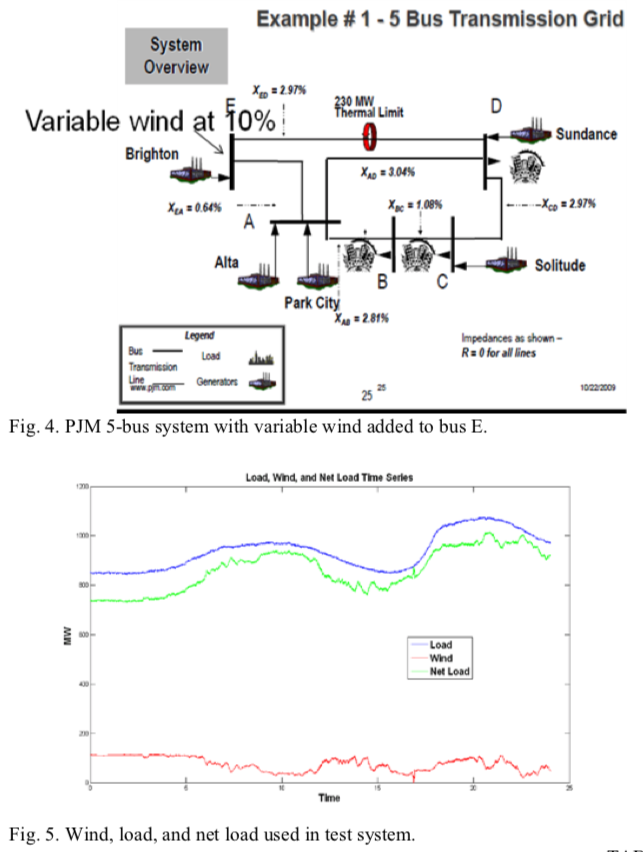 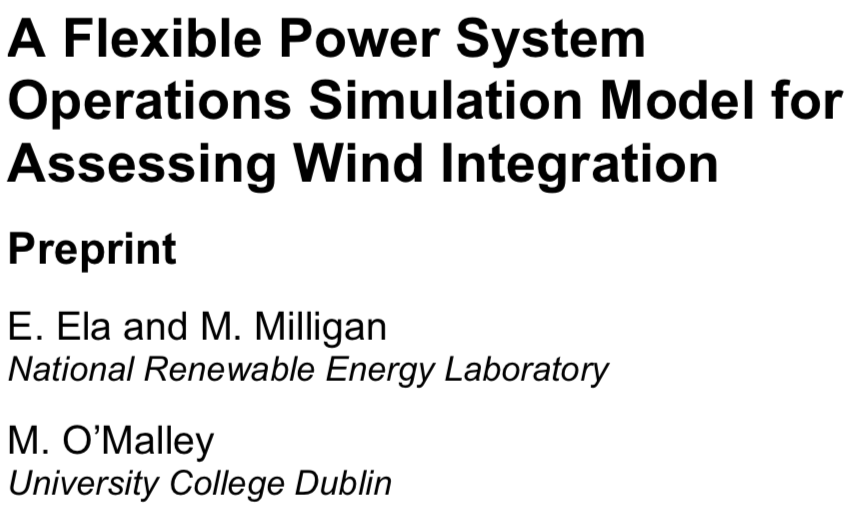 The grid will play a larger role in our lives

Getting off the grid and having grid independence seems to be a growing issue after Sandy and other storms

There are jobs in this sector, but it is difficult to define where they are, nobody is an expert right now (that is a good thing for a job seeker)

In the developing world there may be potential to build it right or to skip the gird altogether and leapfrog to a new microgrid future based on alternative energy

It is important to consider who is benefiting from technical advances, monitoring and control
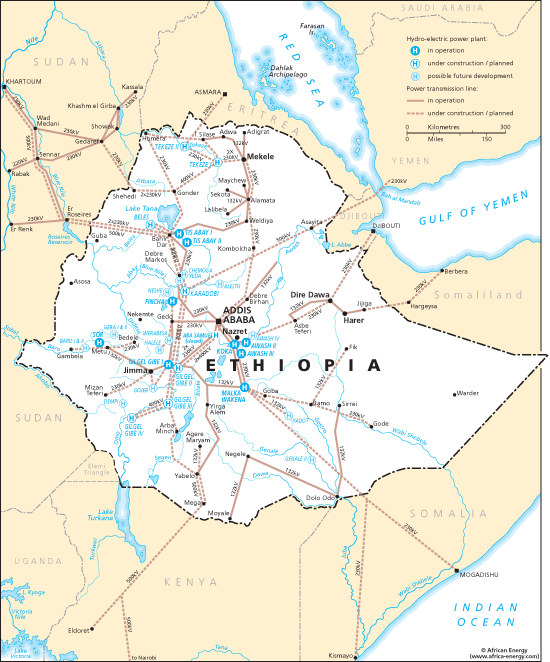 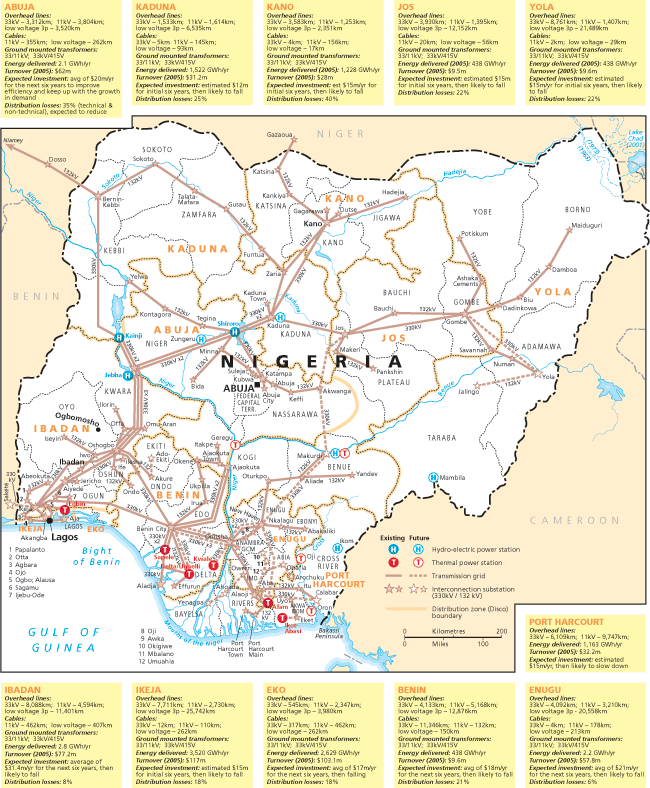 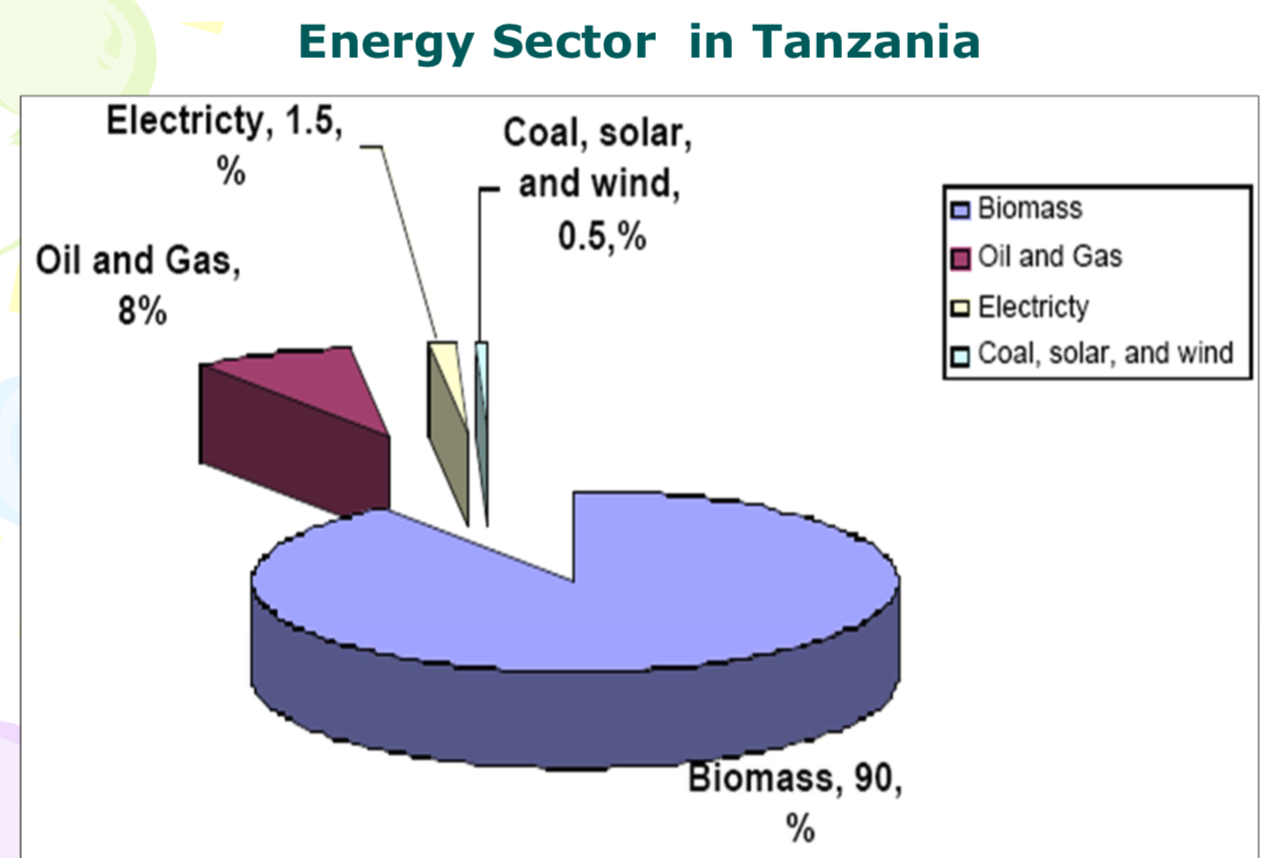 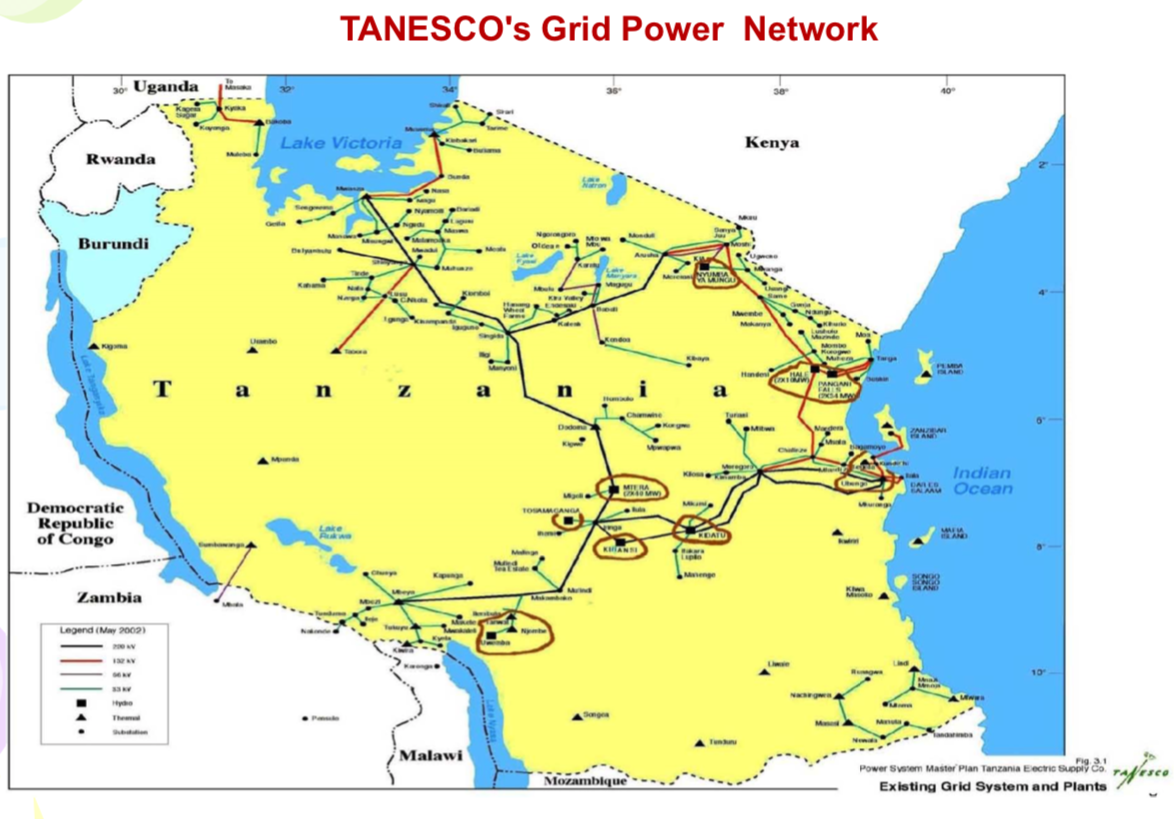 Tanzania Grid Electricity Source
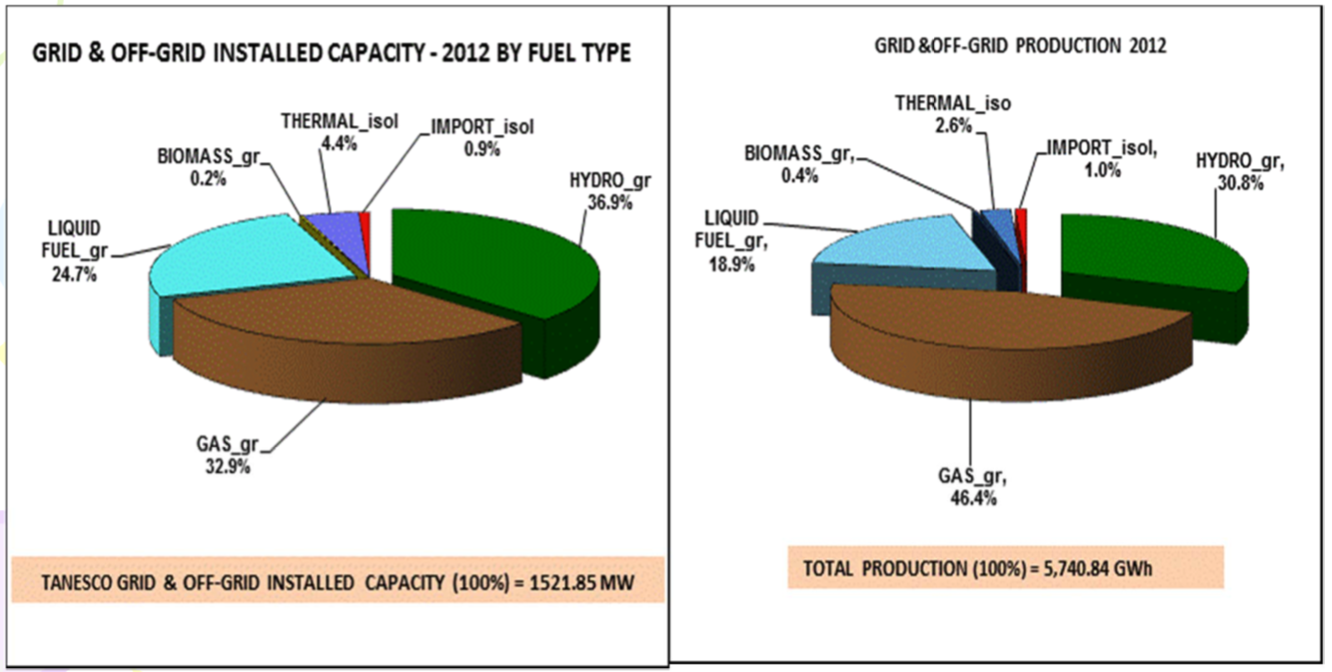 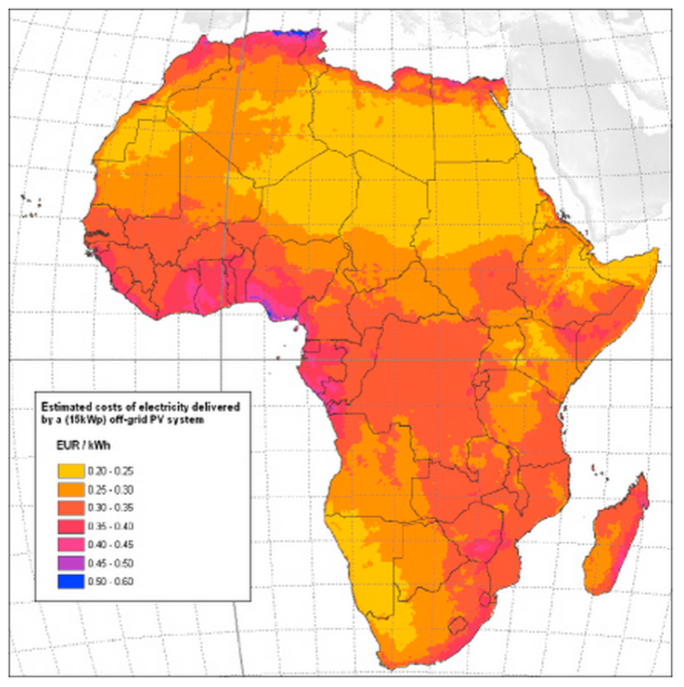 Comparison of Grid/PV/Diesel in Africa
In the developing world the issue is partly no grid
The answer may be microgrid or off grid
An economic assessment of the advantages of the grid is needed
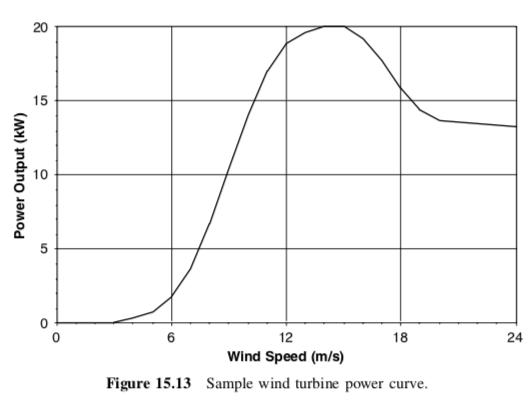 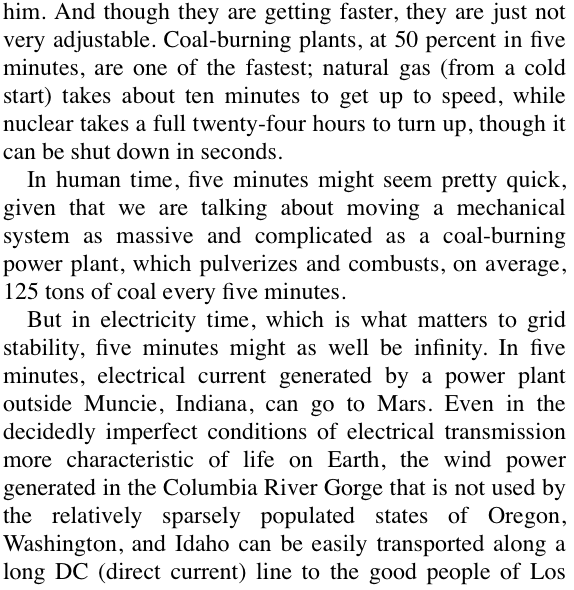 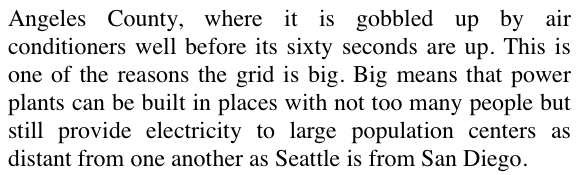 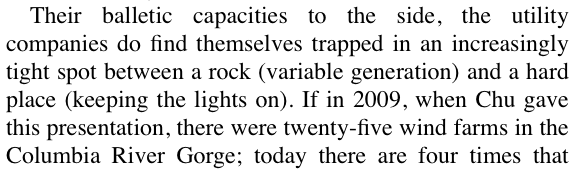 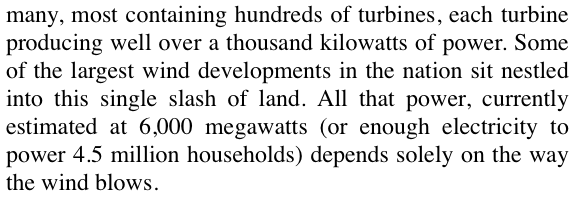 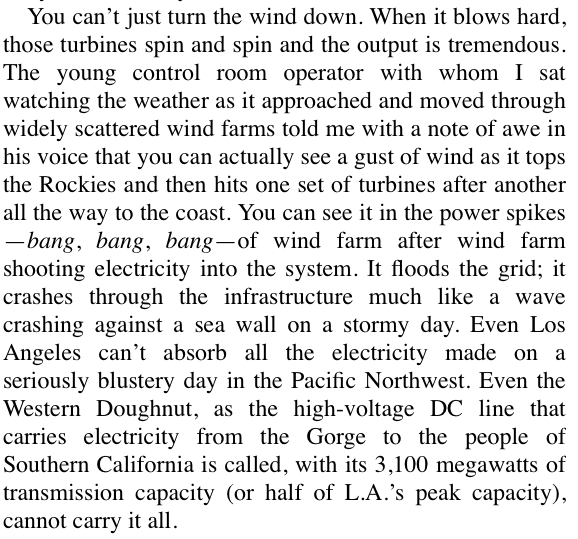 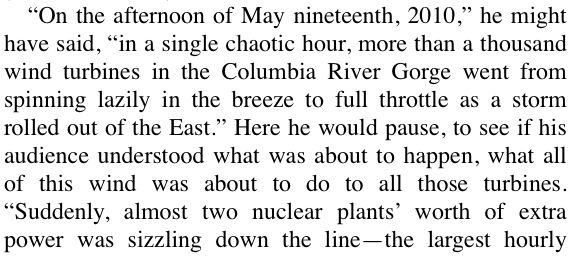 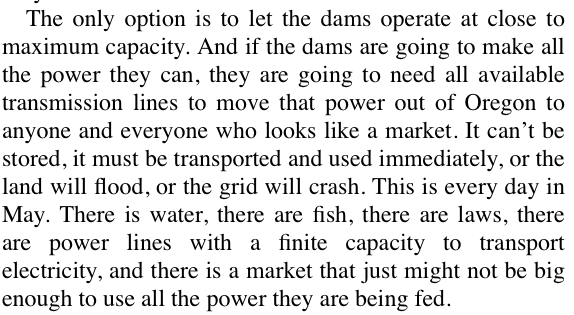 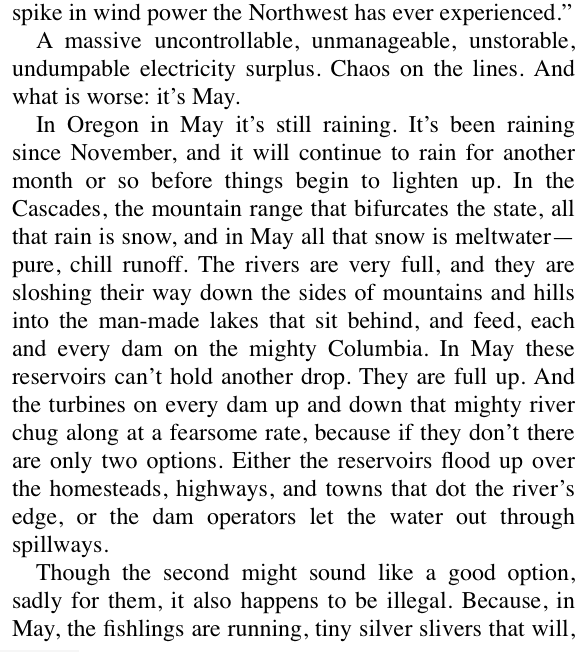 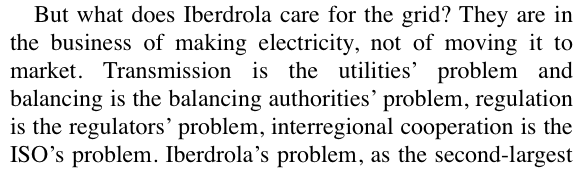 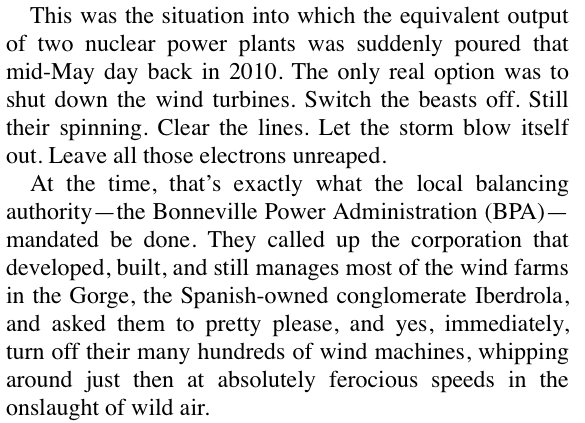 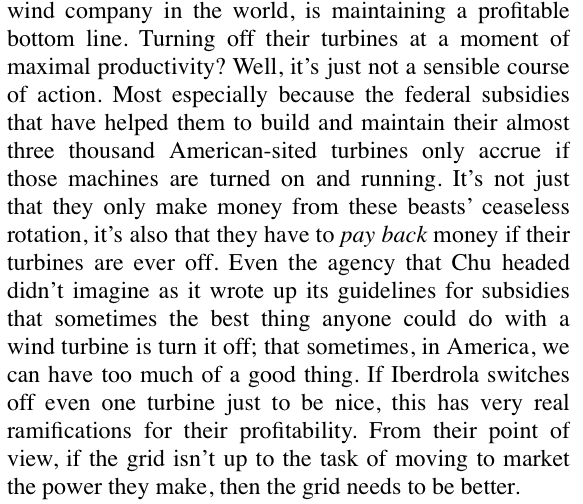 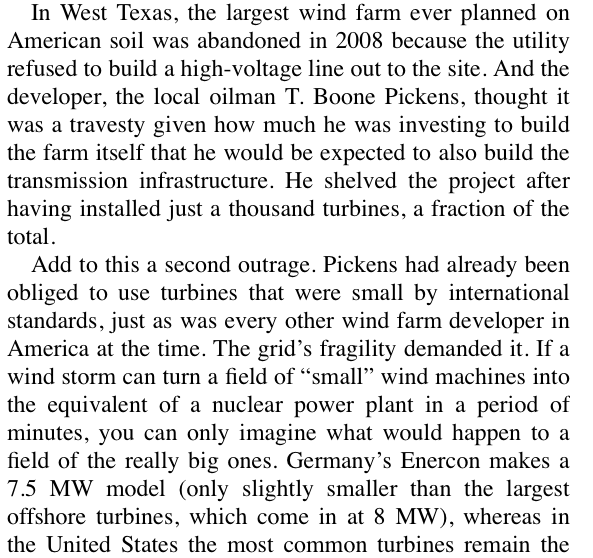 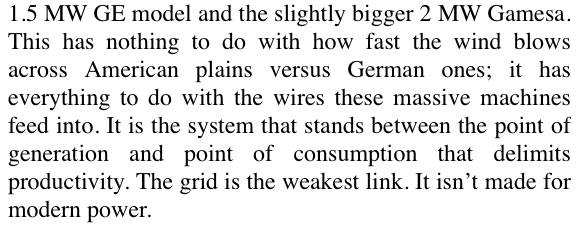 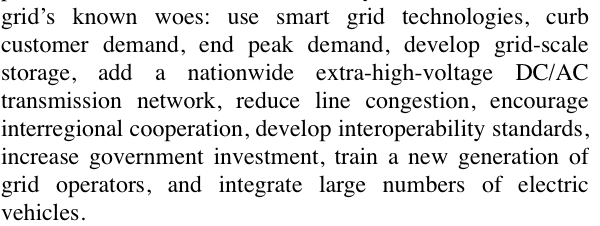 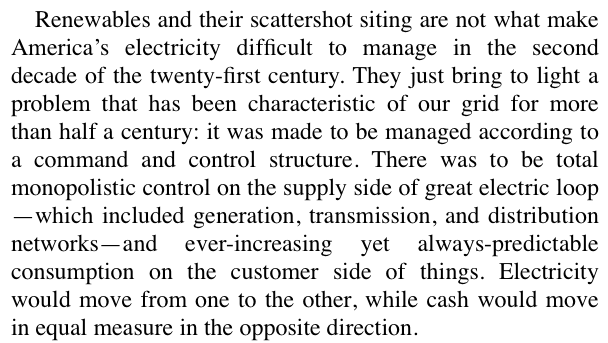 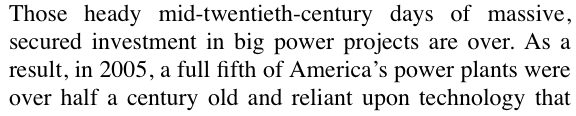 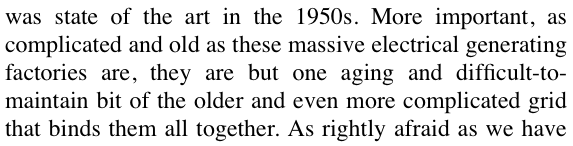 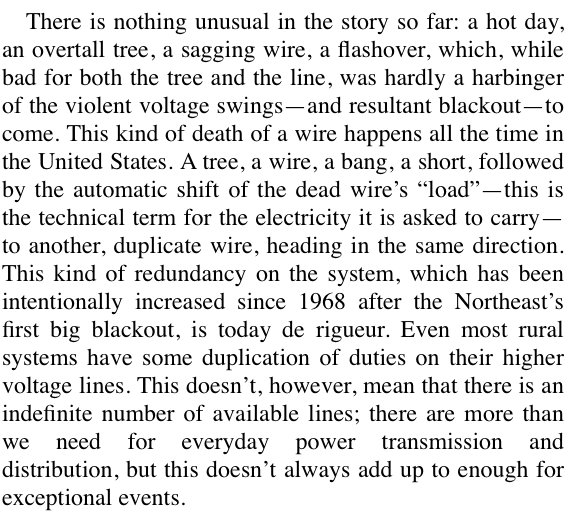 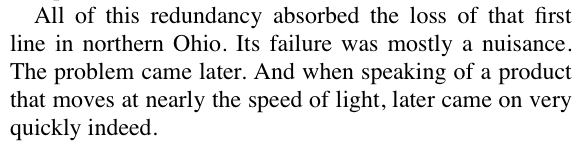 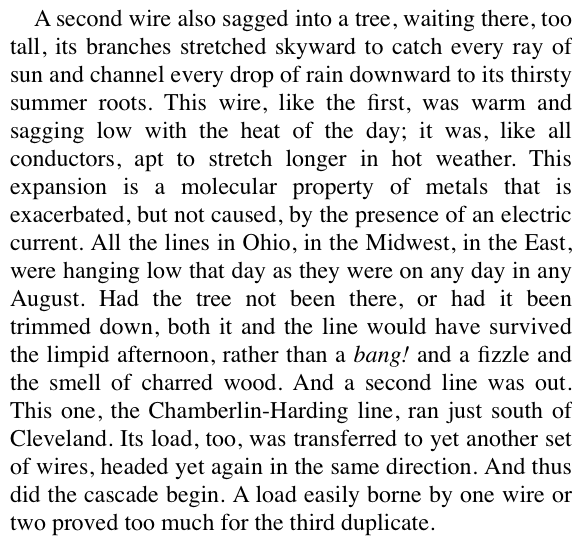 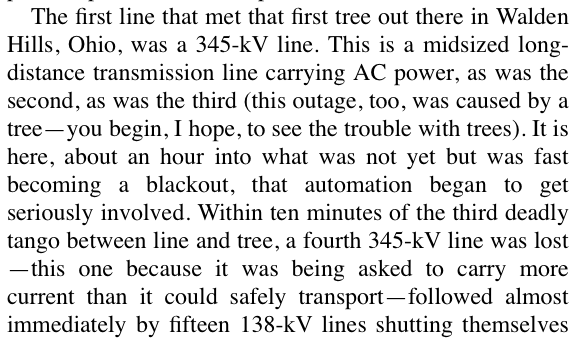 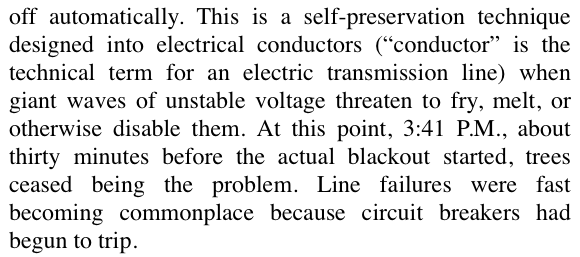 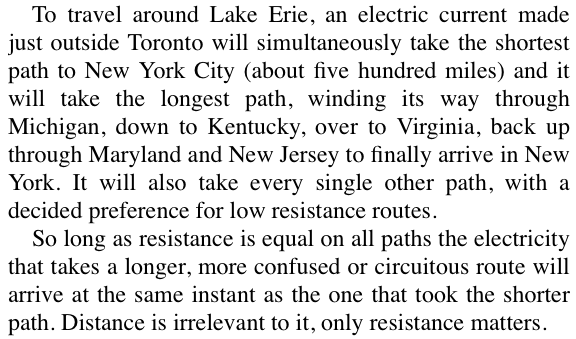 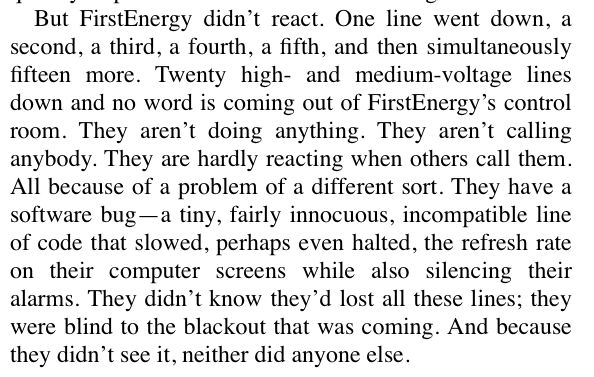 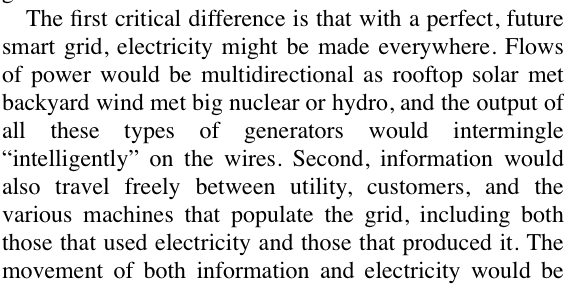 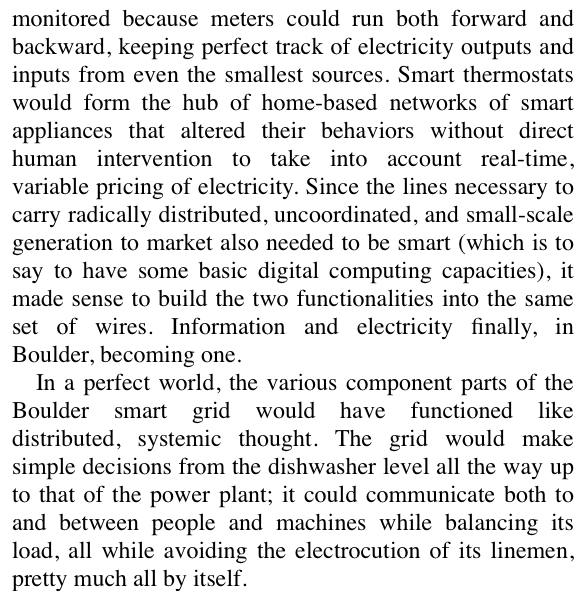 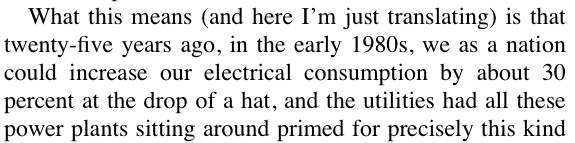 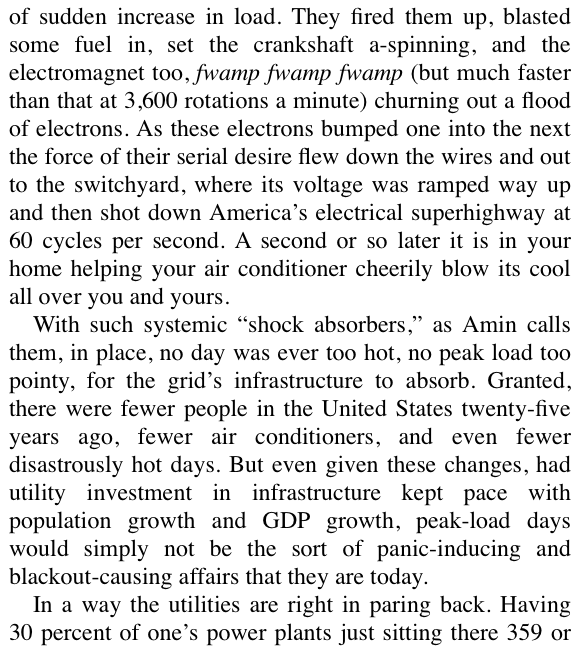 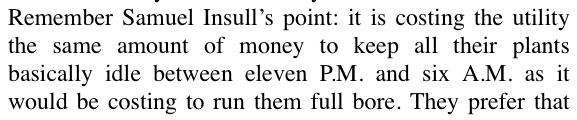 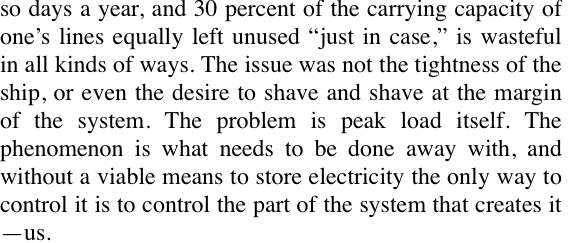 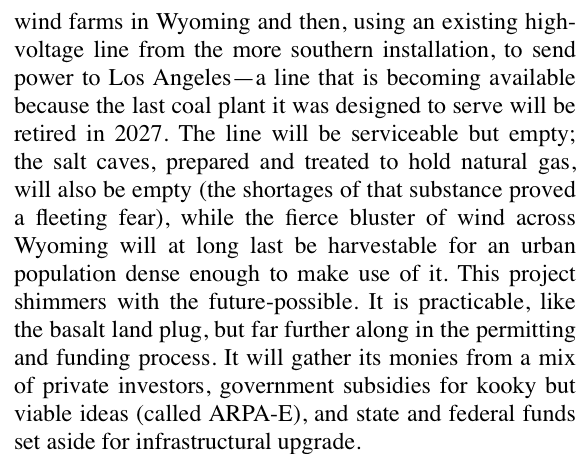 Nano-grid
Micro-grid

Peak Load
Load Shifting